Results of the Disc DIRC test beam campaign at DESY
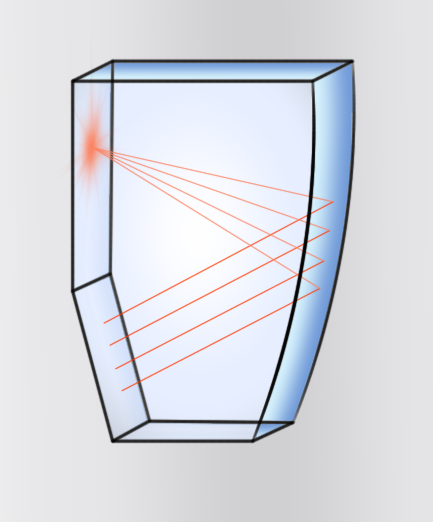 AG Düren

JLU Gießen
Contents
Experimental Setup
Calibration
Results and Comparison to MC-Data
First Conclusions
Julian Rieke
2
Experimental Setup
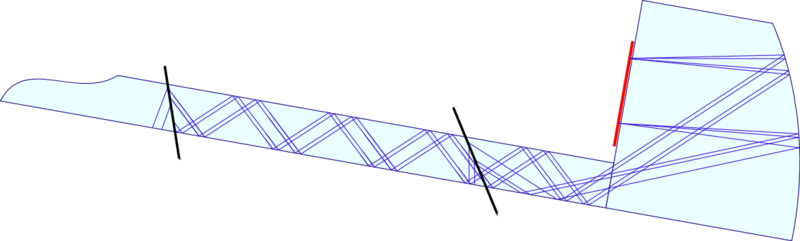 Location: DESY, Hamburg
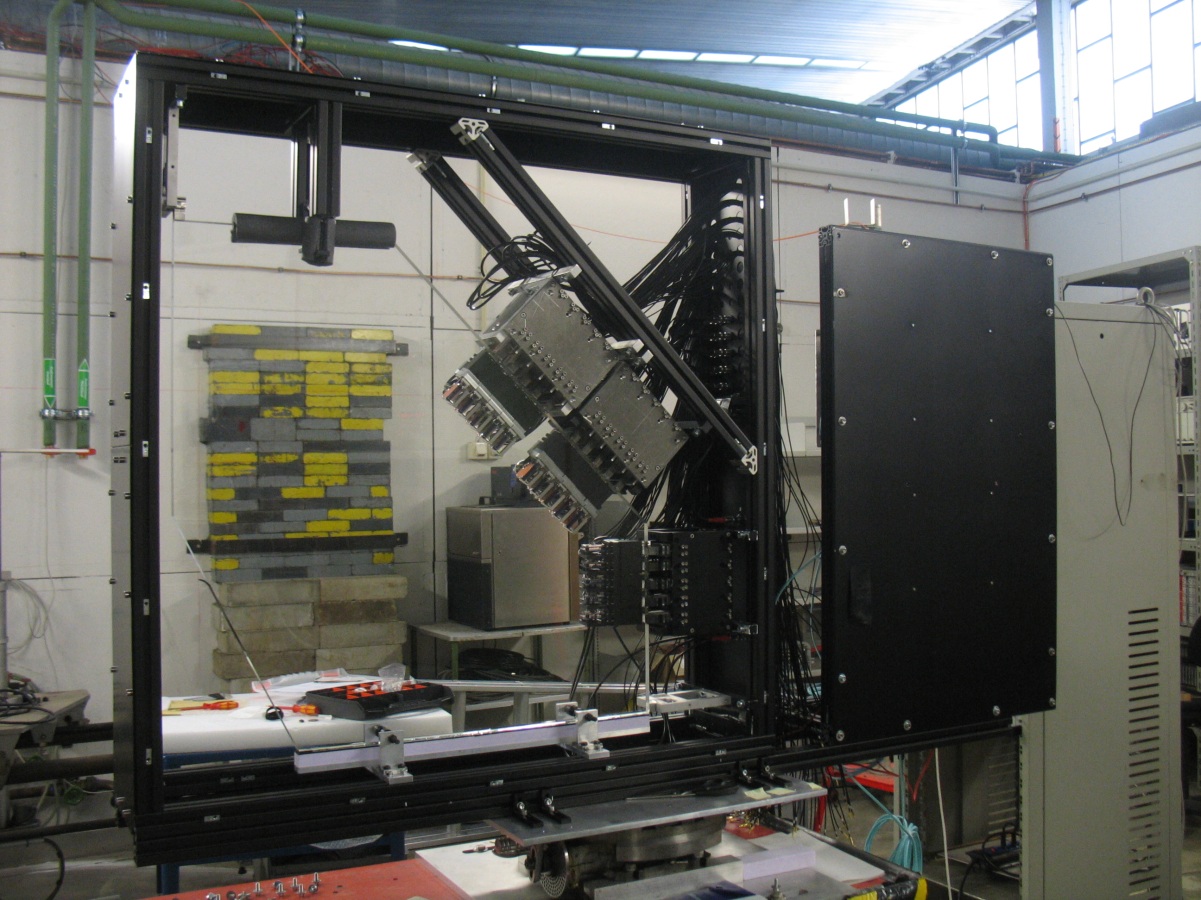 Beam-Dump
3 sensor batteries
equipped with 5 PMTs each
Radiator
Pivotable and linearily movable mounting device
Julian Rieke
3
Experimental Setup
Ready to Go
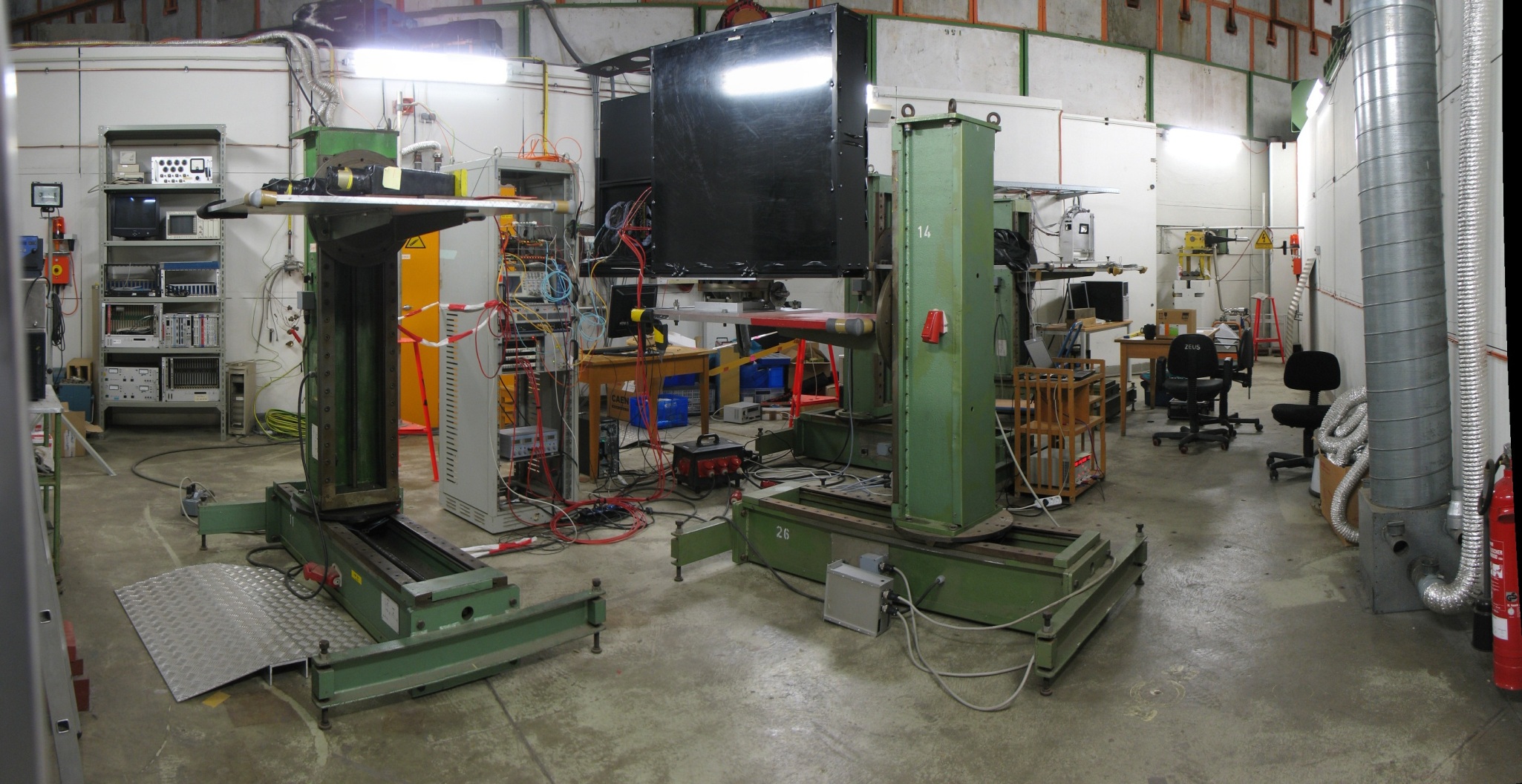 Julian Rieke
4
Selection Criteria
Time spectra are smoothed out. Then a peak-finding-algorithm scans the spectra.
The highest peak is used to center a ± 10 ns window
No energy cuts applied.
Just the direct hits are kept!
Smoothing and peak detection
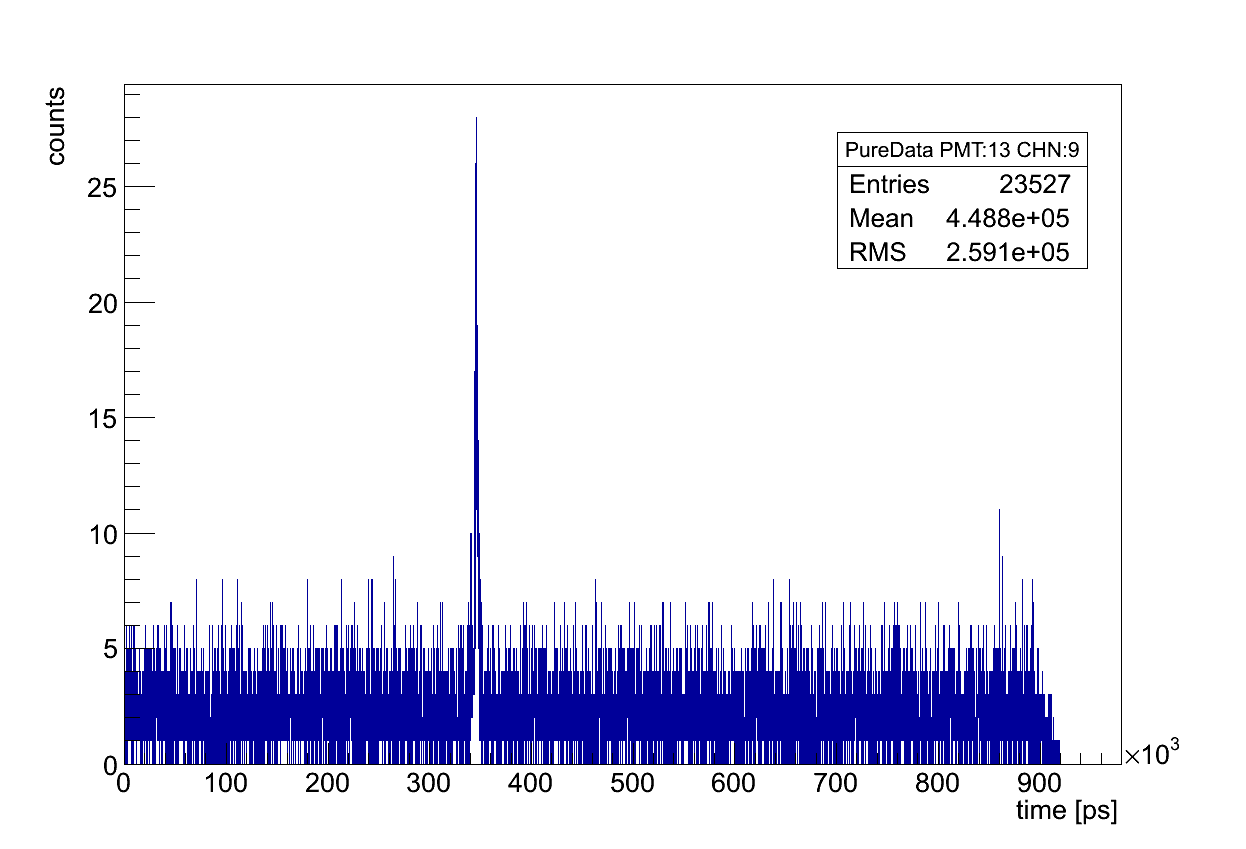 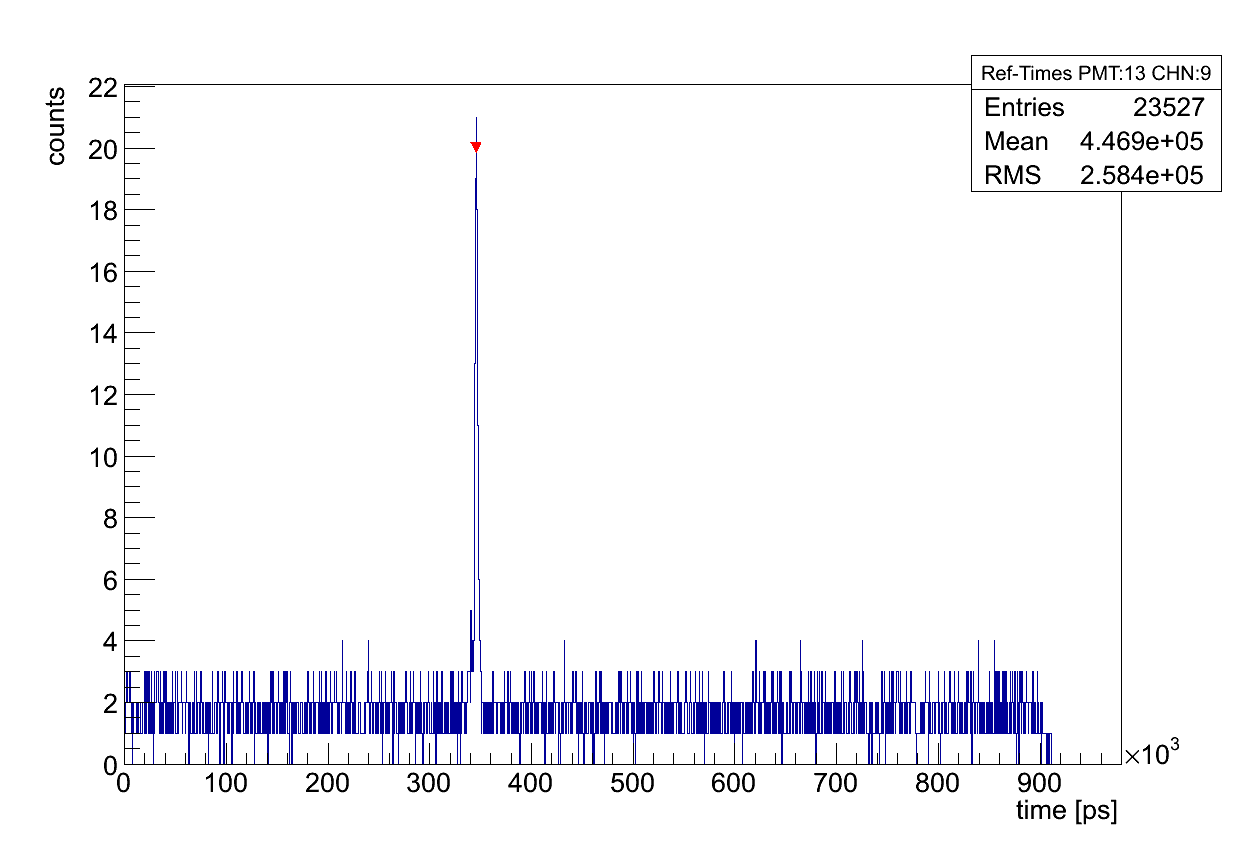 Julian Rieke
5
Selection Criteria
LinearChannelID = 16 * PmtID  + ChnID
Time Cut
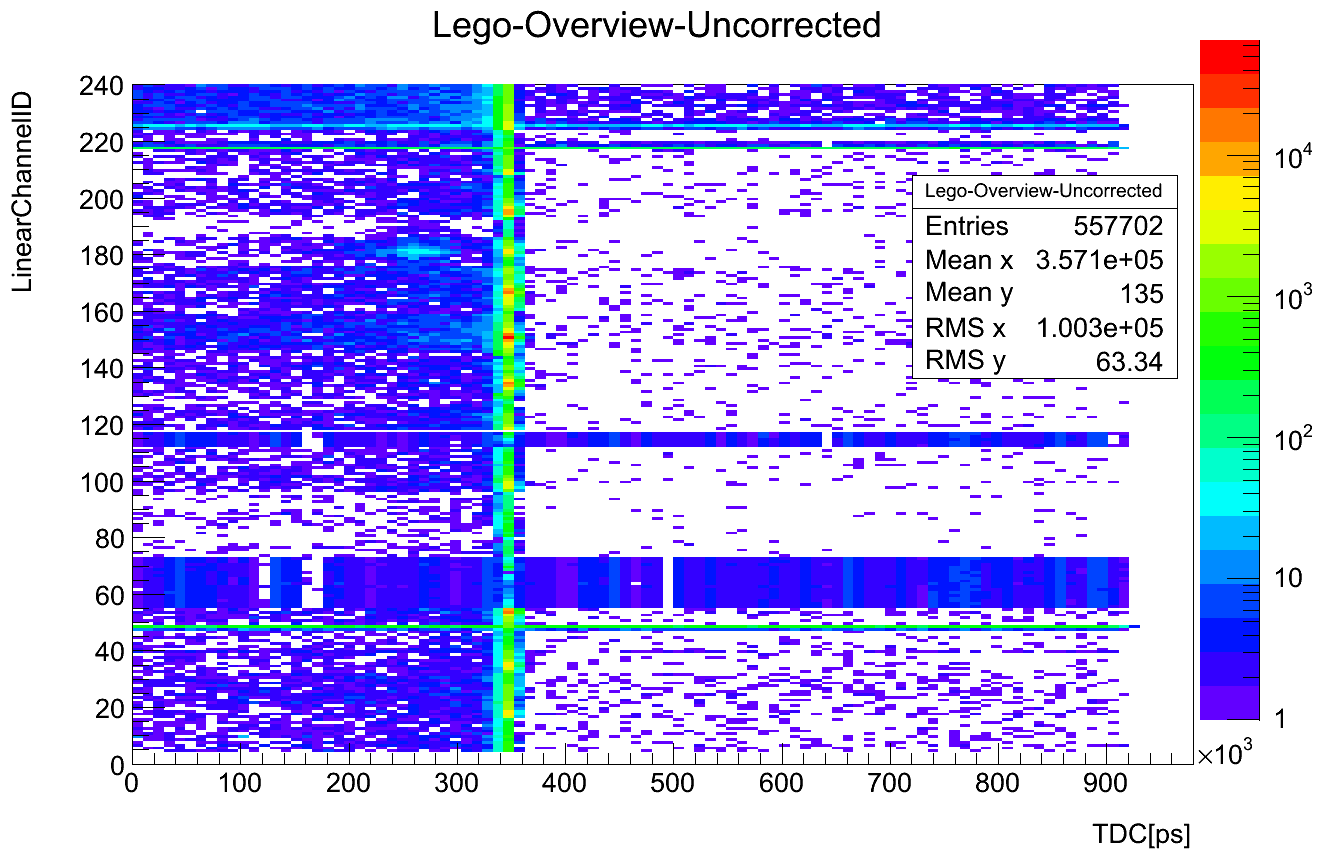 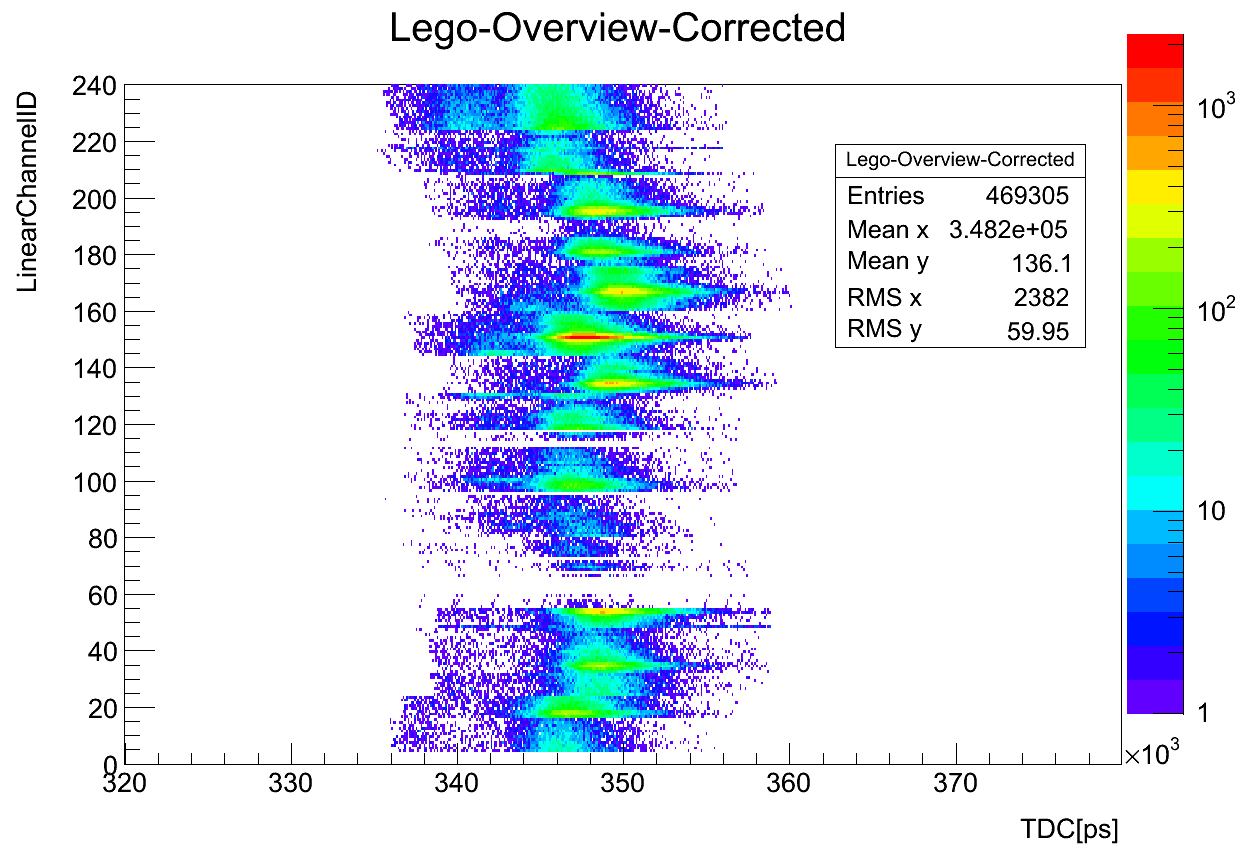 Julian Rieke
6
Time Resolution
Example: Direct hit peak in time spectrum
(Calibration Run)
Monte Carlo (no normalization)
Real Data (noise corrected)
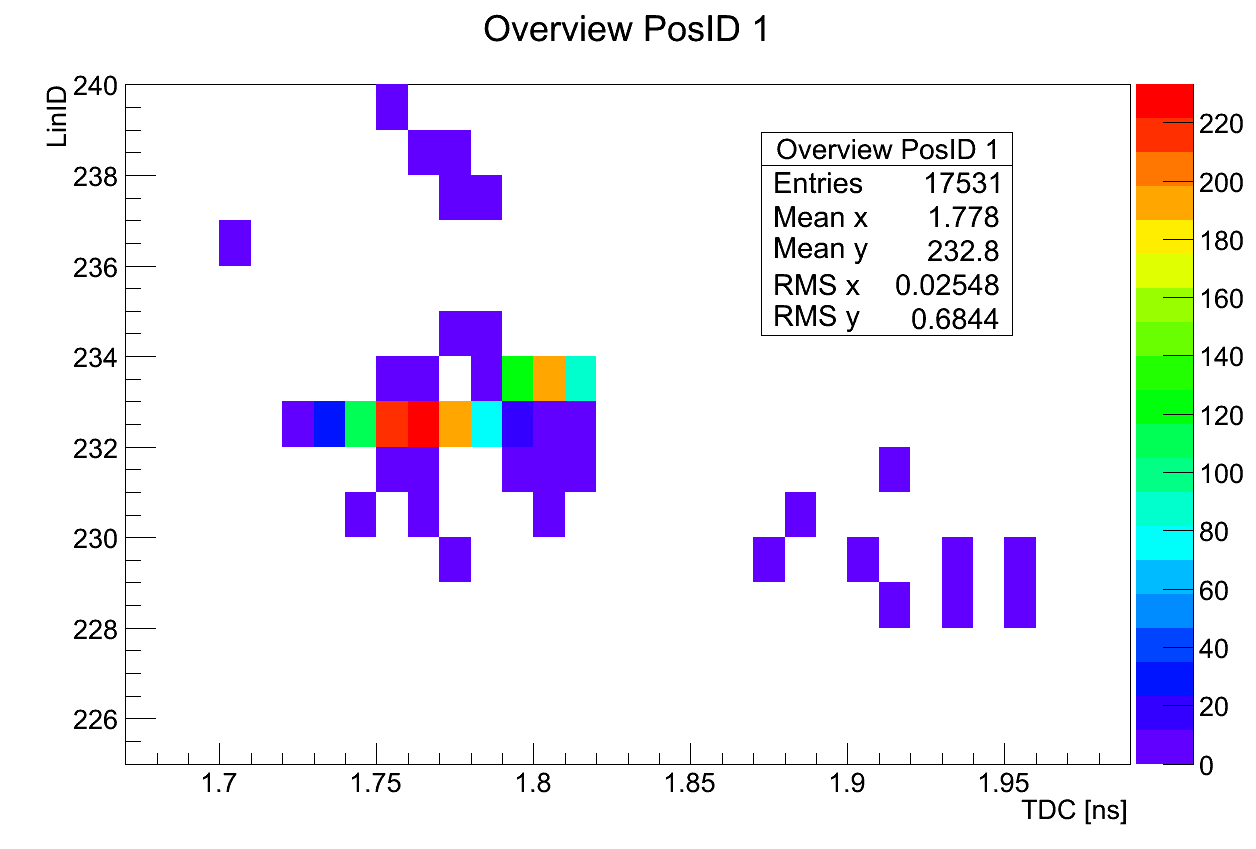 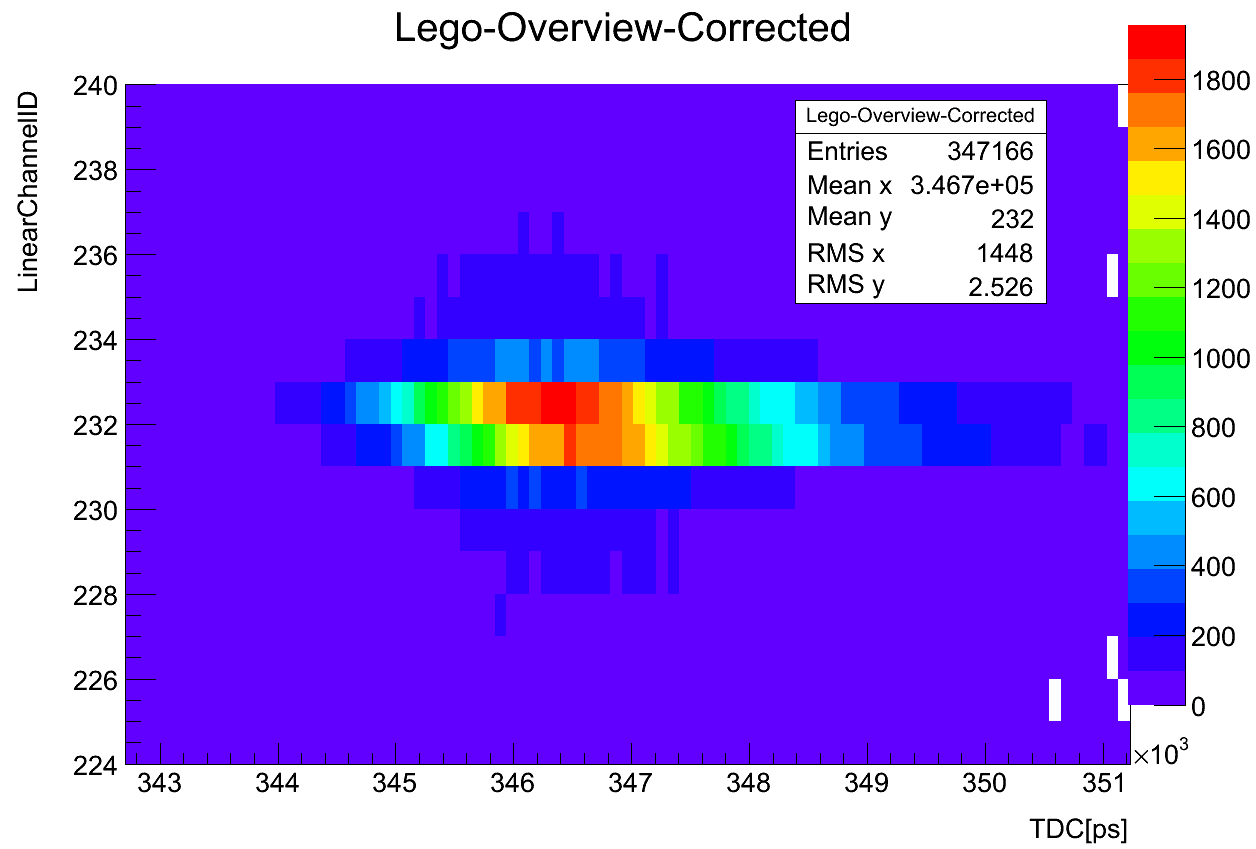 Julian Rieke
7
Calibration
The detector was calibrated by shooting the electron beam 15 cm away from every single lightguide (200k events) . 
The same positions are used ina MC-simulation of theexperiment (Geant 4)done by O. Merle.
The centers of gravityare computed for each sensor for MCand for the data.
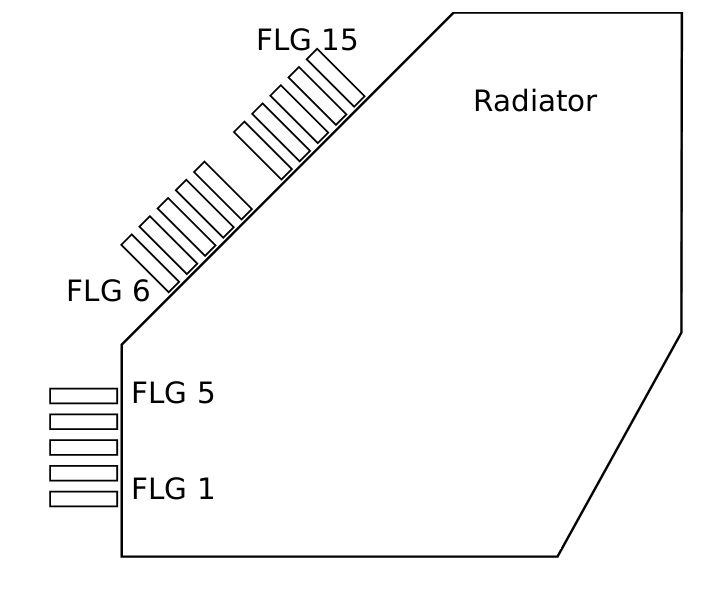 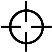 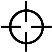 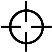 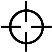 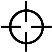 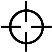 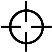 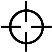 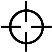 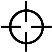 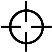 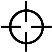 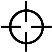 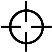 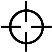 Julian Rieke
8
Calibration
Discrepancies between MC and data are used to correct for misalignment of the sensors. The sensor positions in the MC were iteratively shifted to minimize the differences.
Electronics related
malfunction of TOF board
Initial Situation
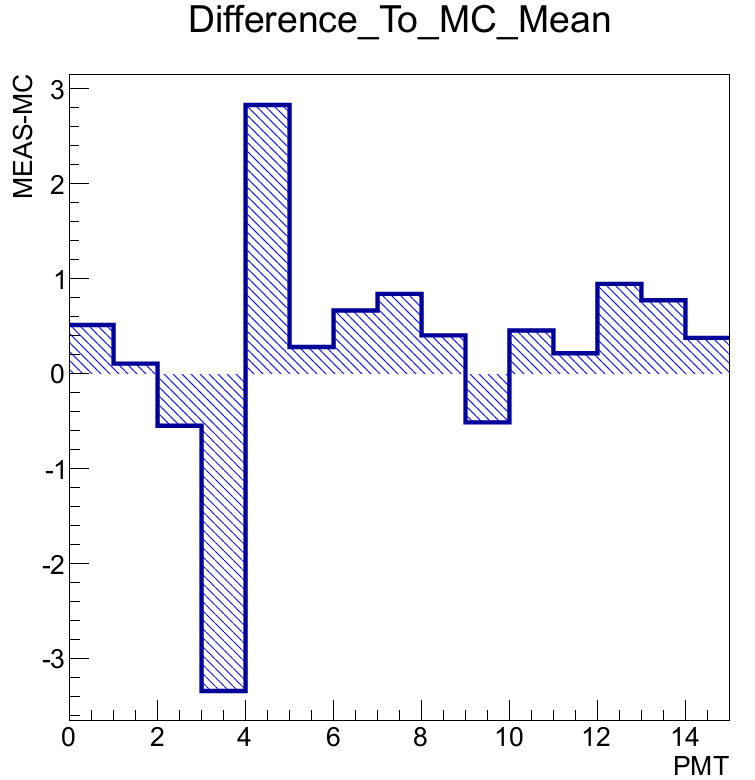 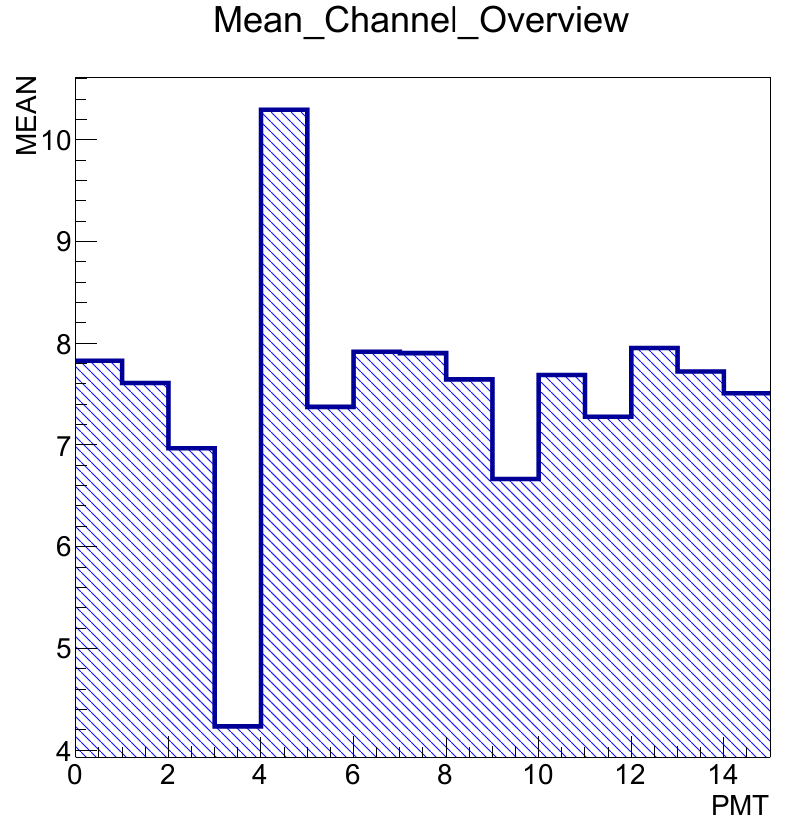 Julian Rieke
9
Calibration
Question: How do we shift the sensors?
A) match peaks in both spectra
B) maximize sensor efficency
C) match centers of gravity
From now unbinned MC-data is usedincluding dead space between pixels to obtainthe center of gravity.
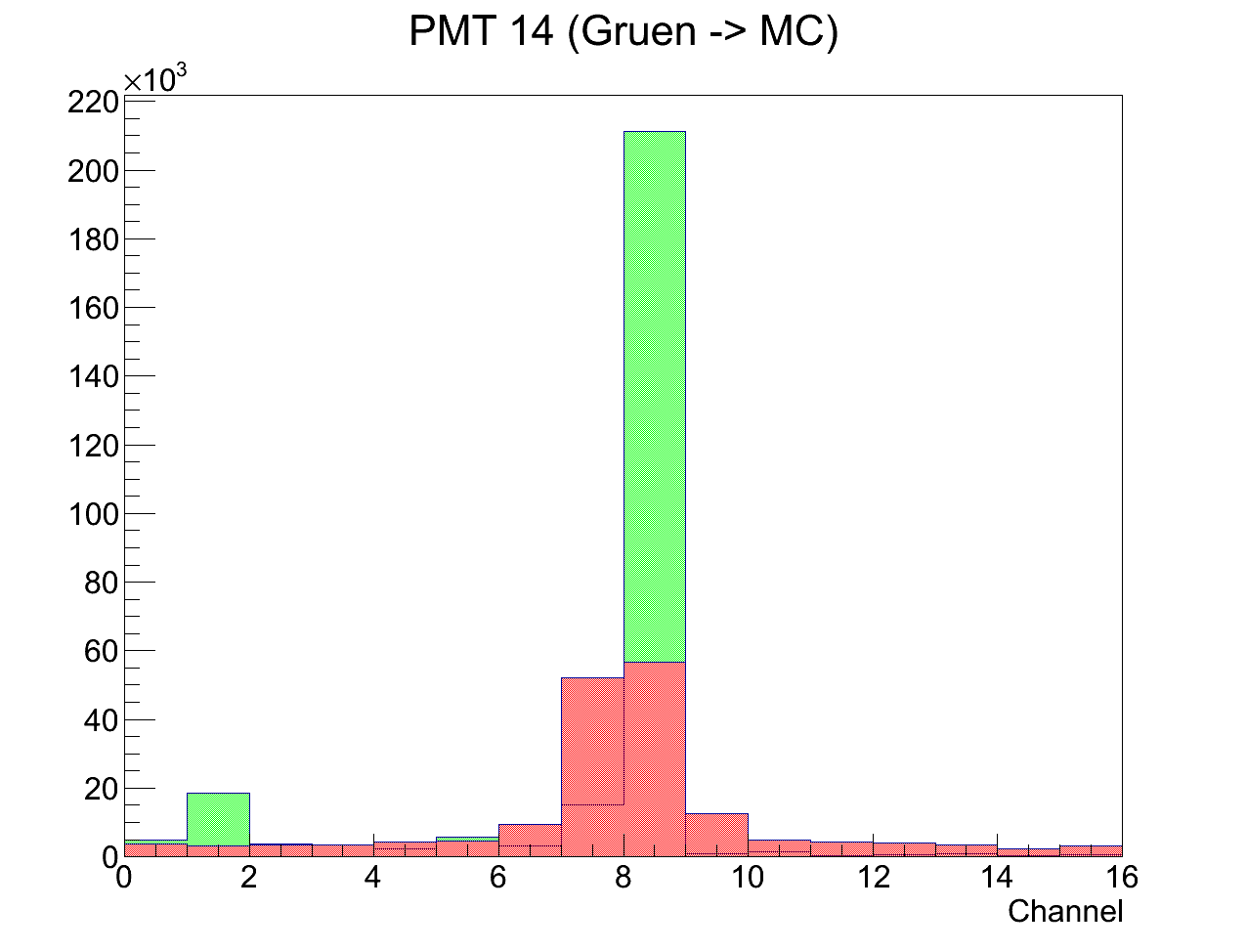 Measured Data (red) and  ‘Event-Normalized‘ predictive MC (Green)
Julian Rieke
10
Calibration
Deviations after calibration
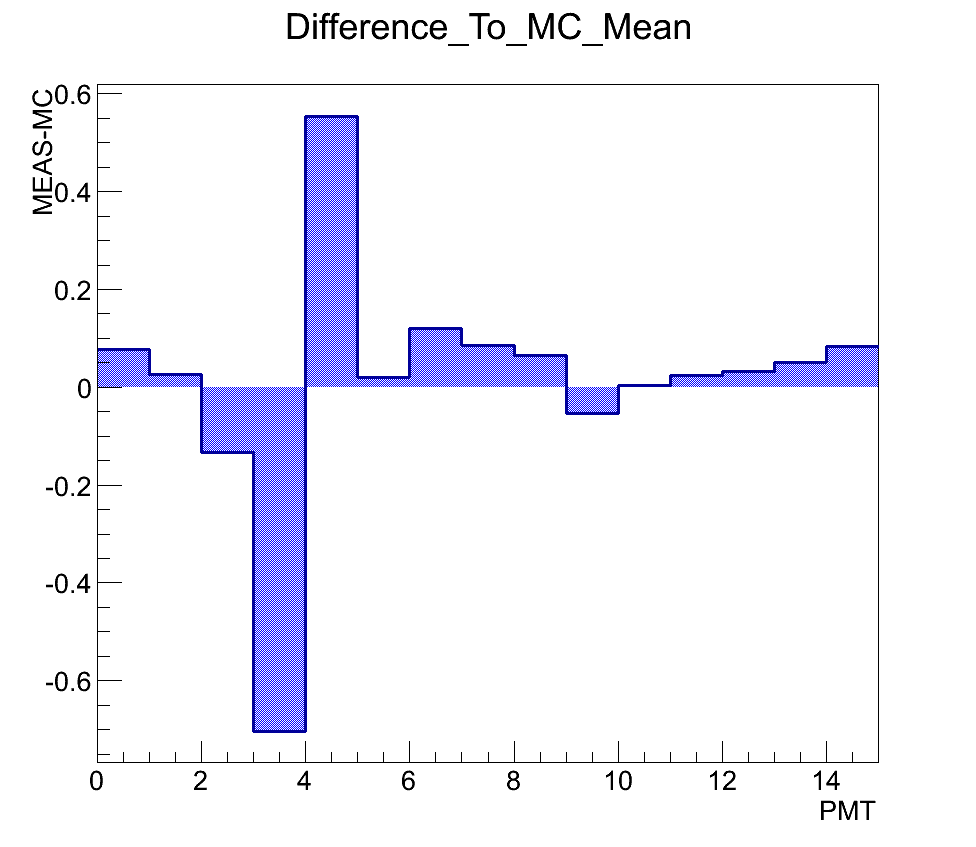 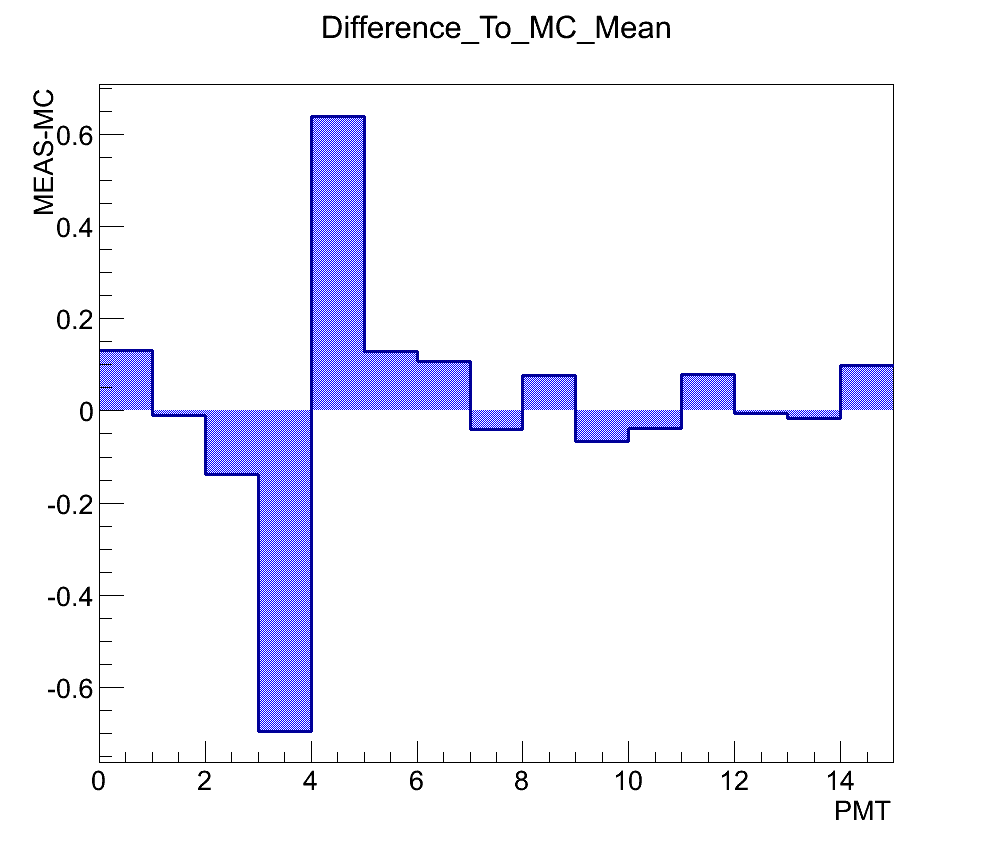 Unbinned MC
Fake Data
Julian Rieke
11
Calibration
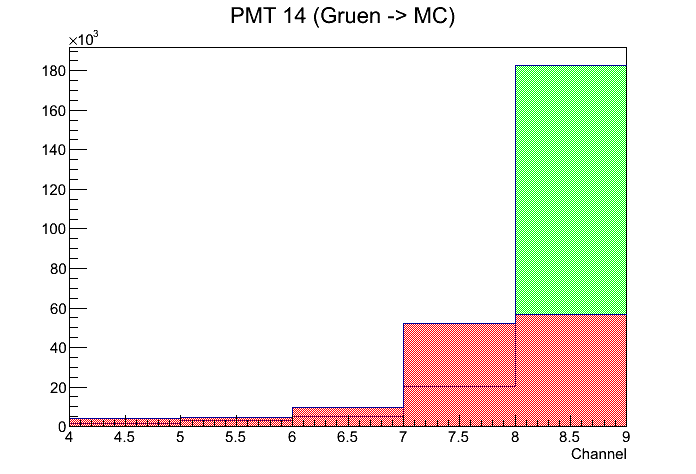 Measured / MC
Threshold: 0.01 hits/event
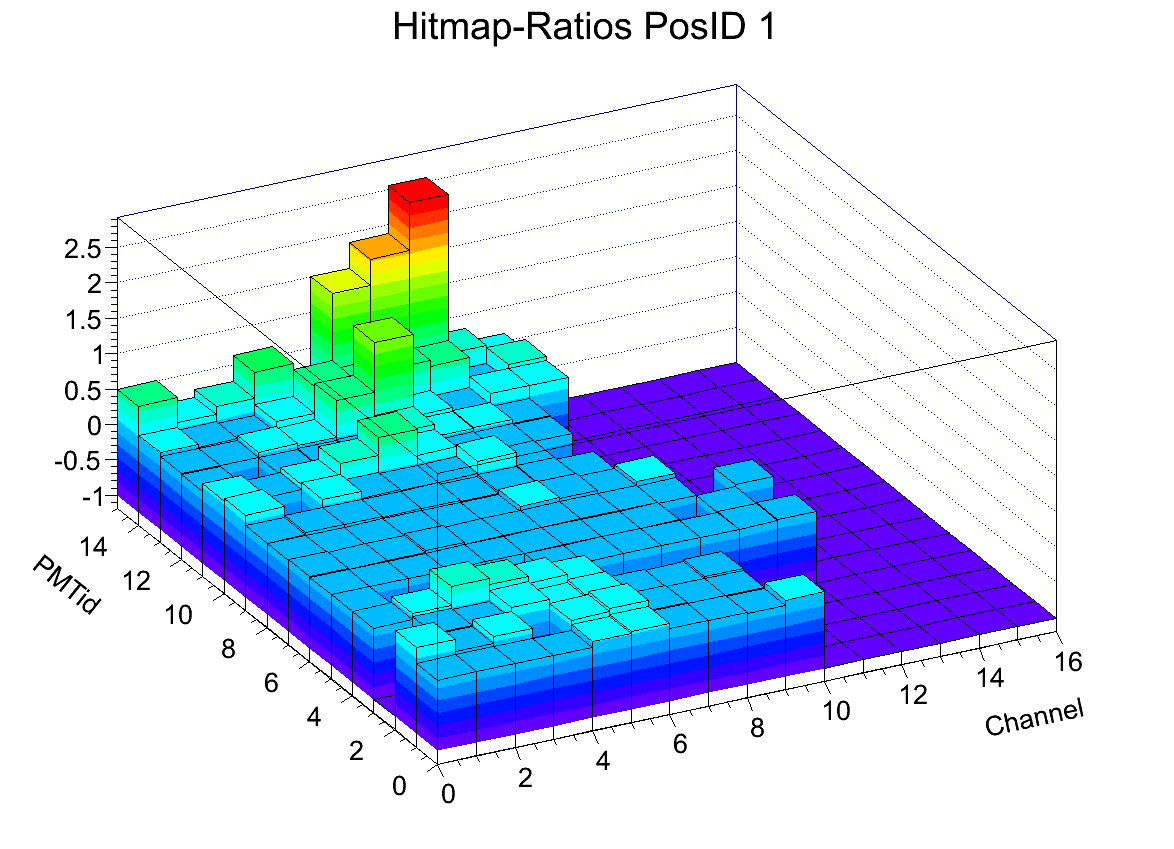 Efficencies can be analysed
for entire runs:
Julian Rieke
12
Results
Angle Scan
1M Events per position
16 Runs
Angles from -8° to +8° scanned
Results
Hitmaps (MC and Data)
MC-Ratio-Maps
Multi-Hit Events
Hitmaps (Data)
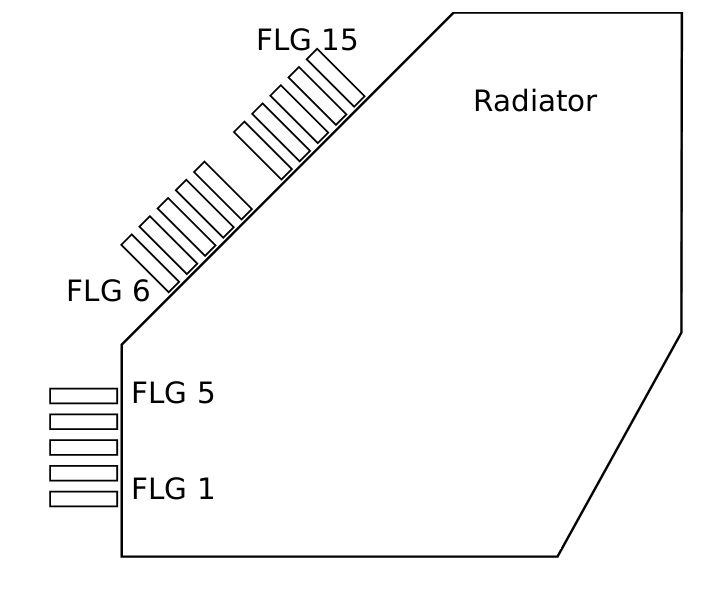 341 mm
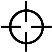 341 mm
Julian Rieke
13
Multi-Hit Events
An event is considered a multi-hit event if more than 10 hits are detected.
It is discarded however if one sensor fired more than 5 of its pixels (which happened quite frequently and we don‘t really now why).
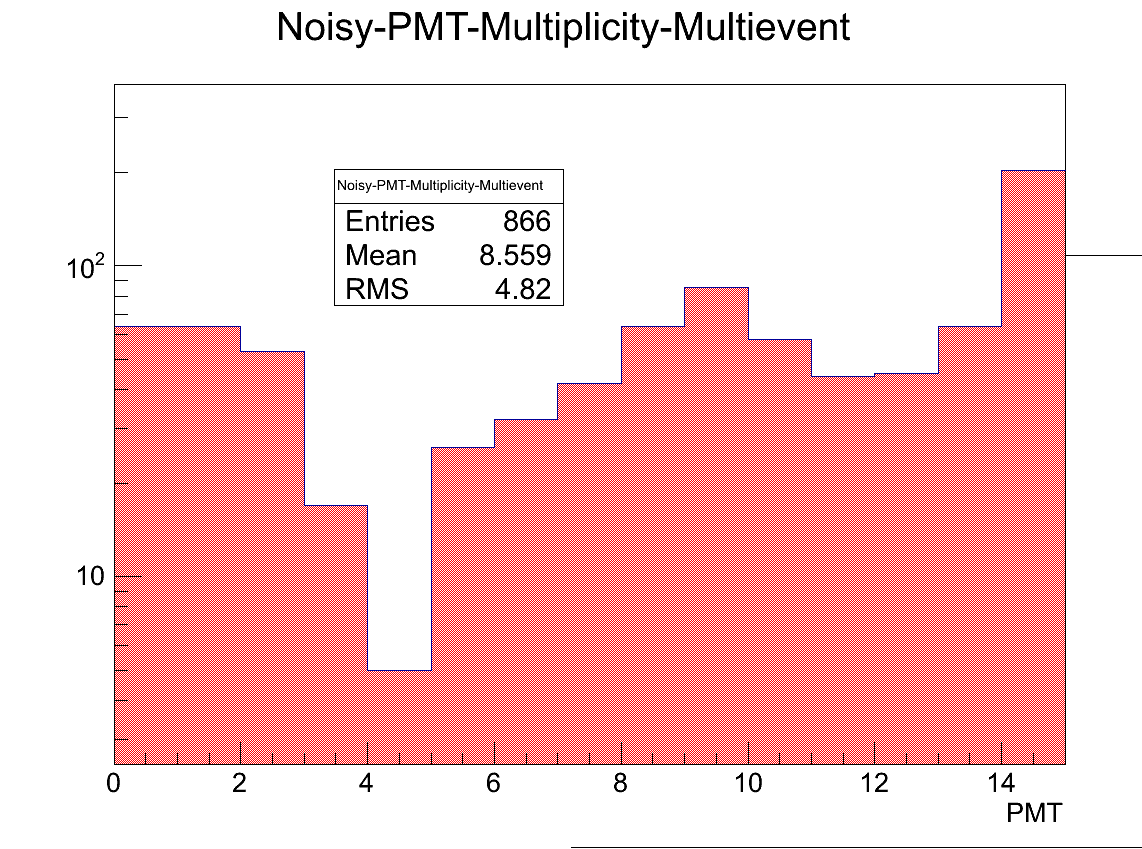 Taken from anglescan at -8°
Julian Rieke
14
Angle Scan
-8°
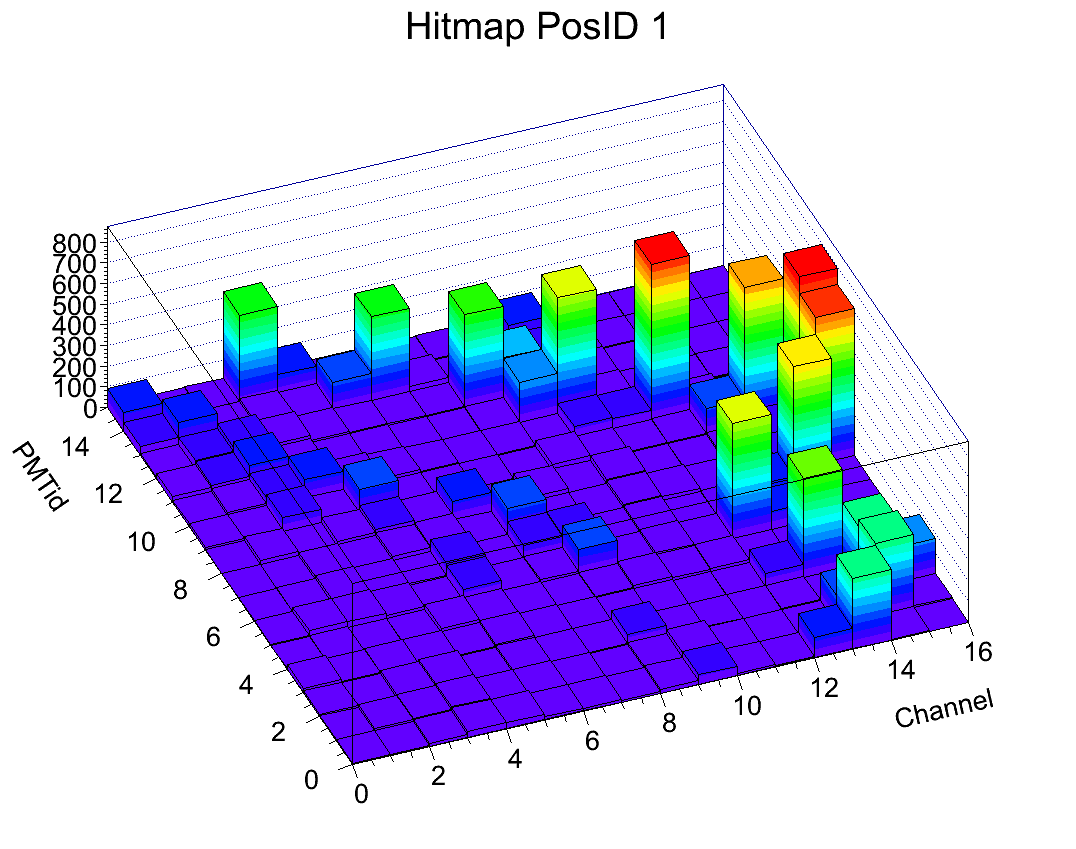 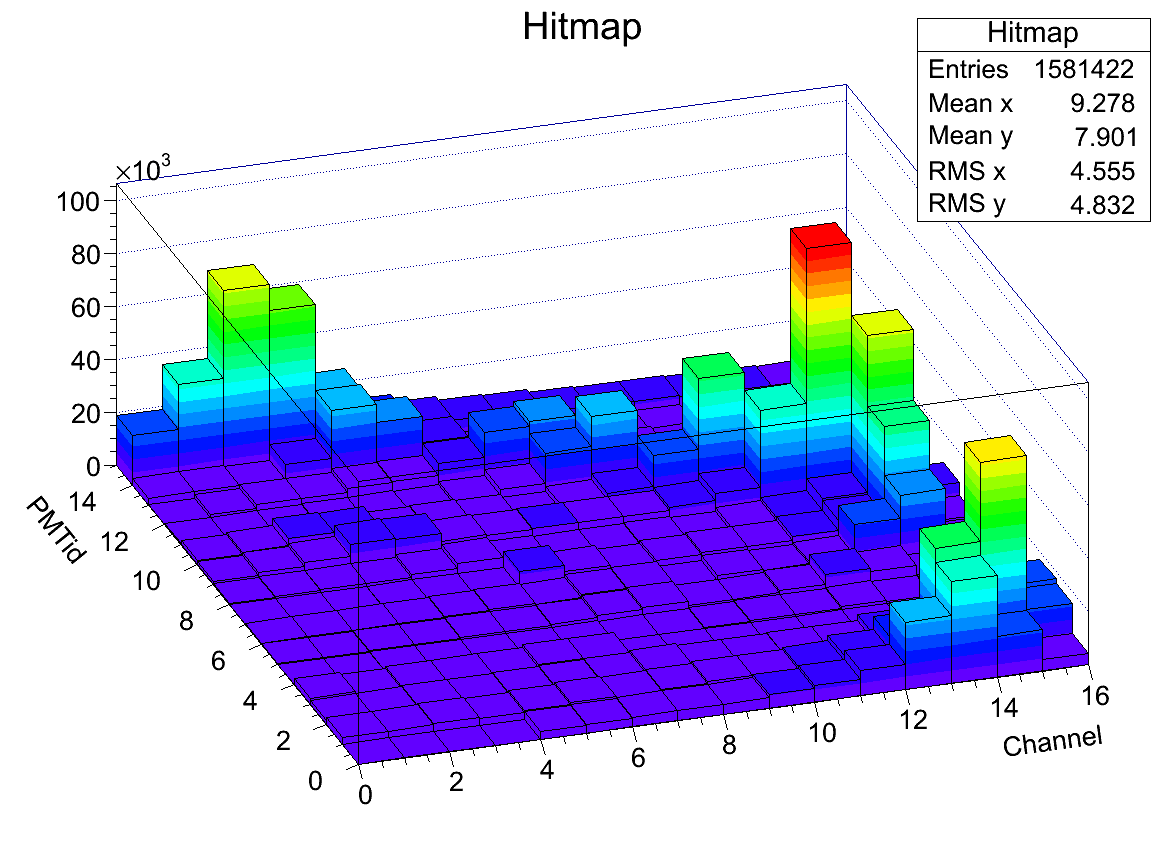 Data
MC
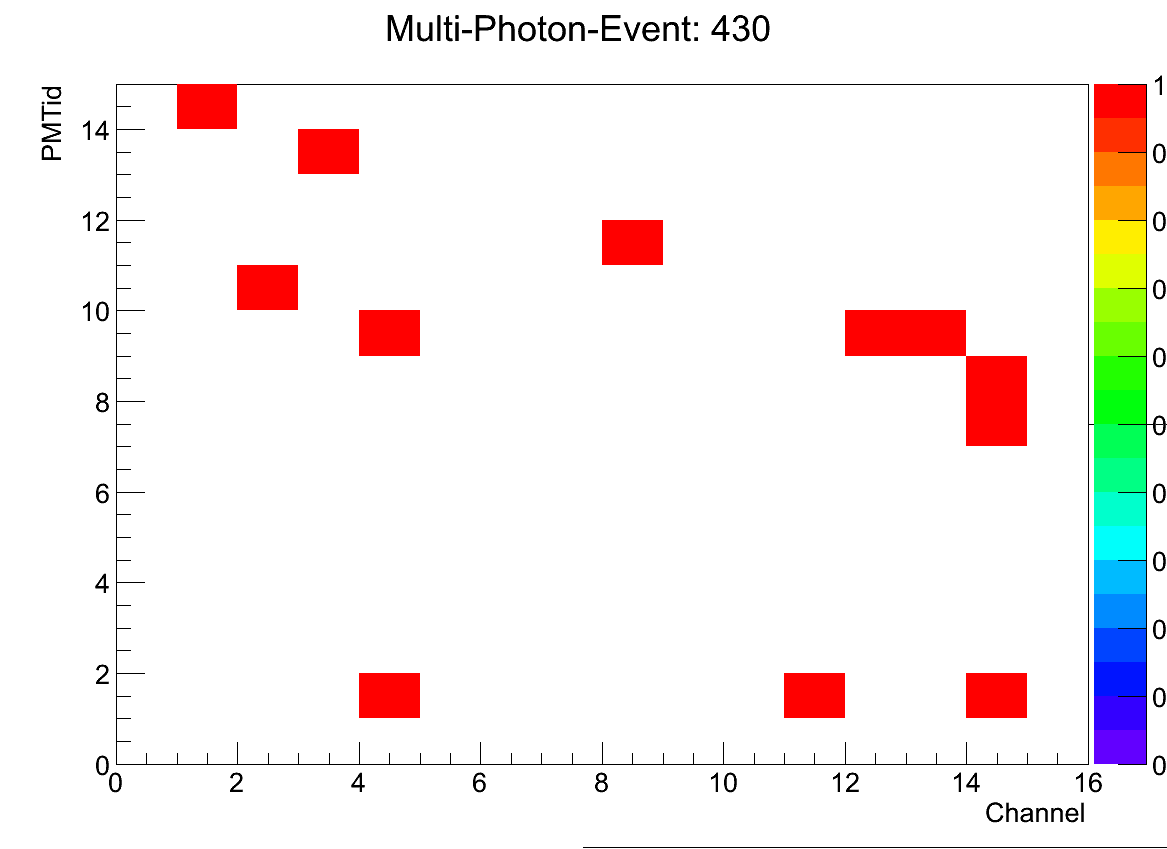 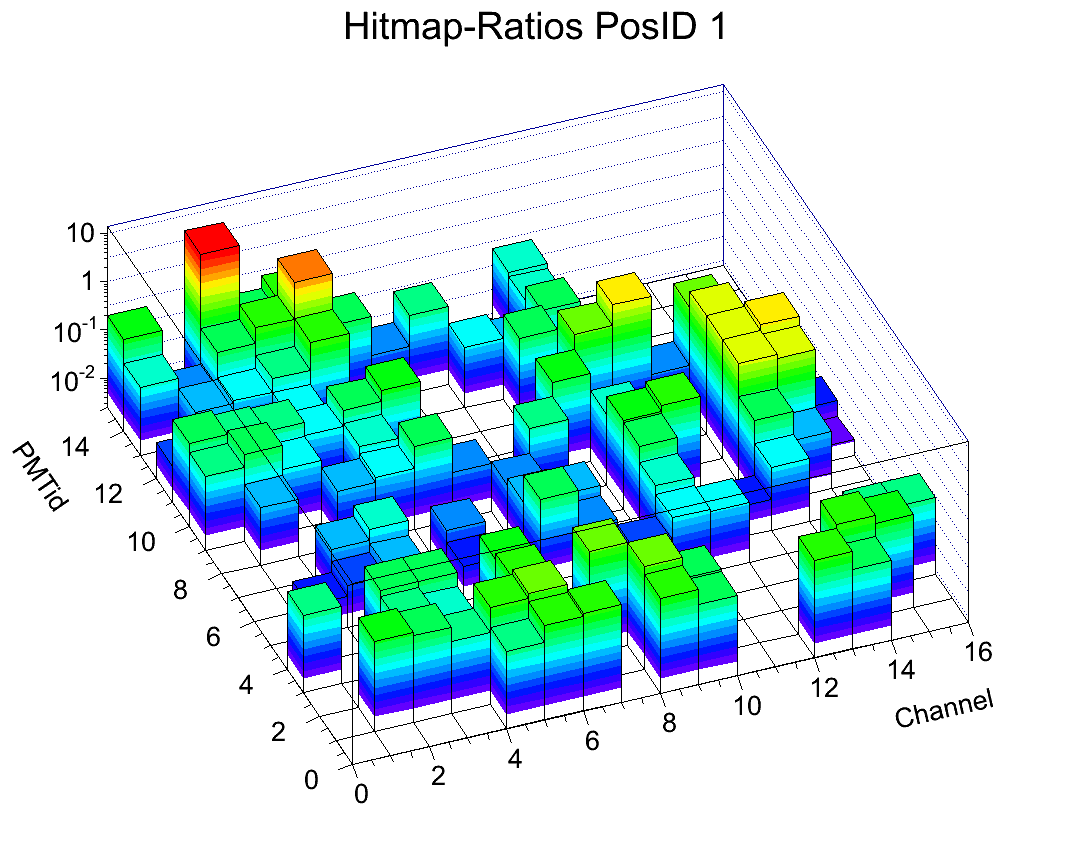 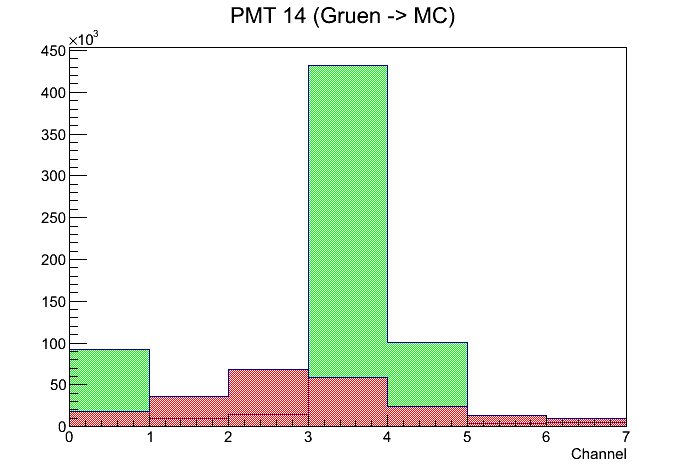 Julian Rieke
15
Angle Scan
-4°
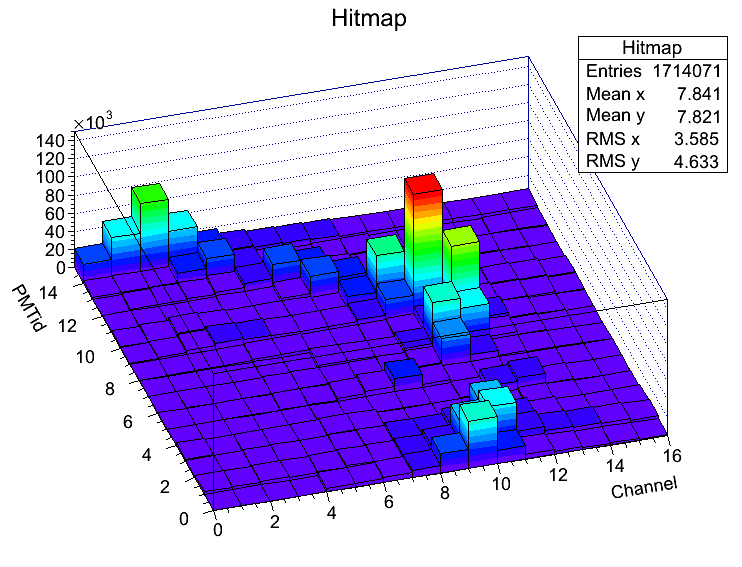 Data
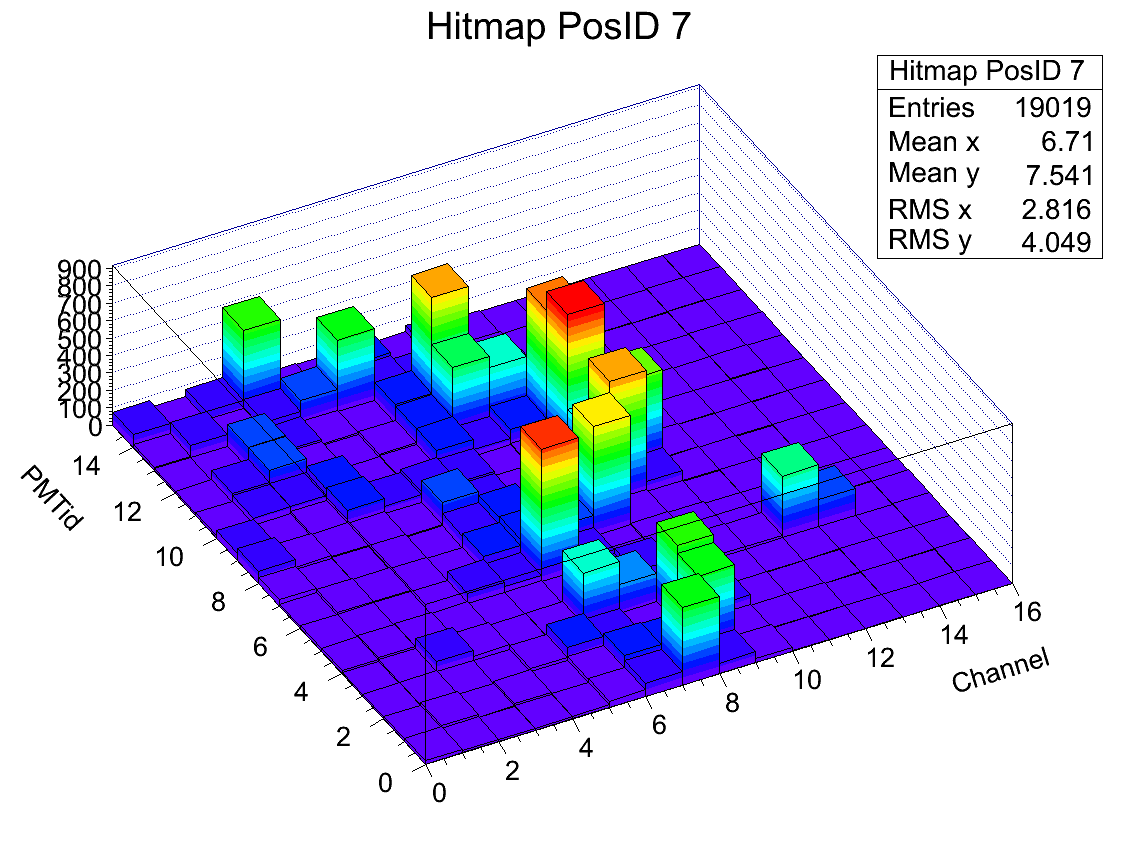 MC
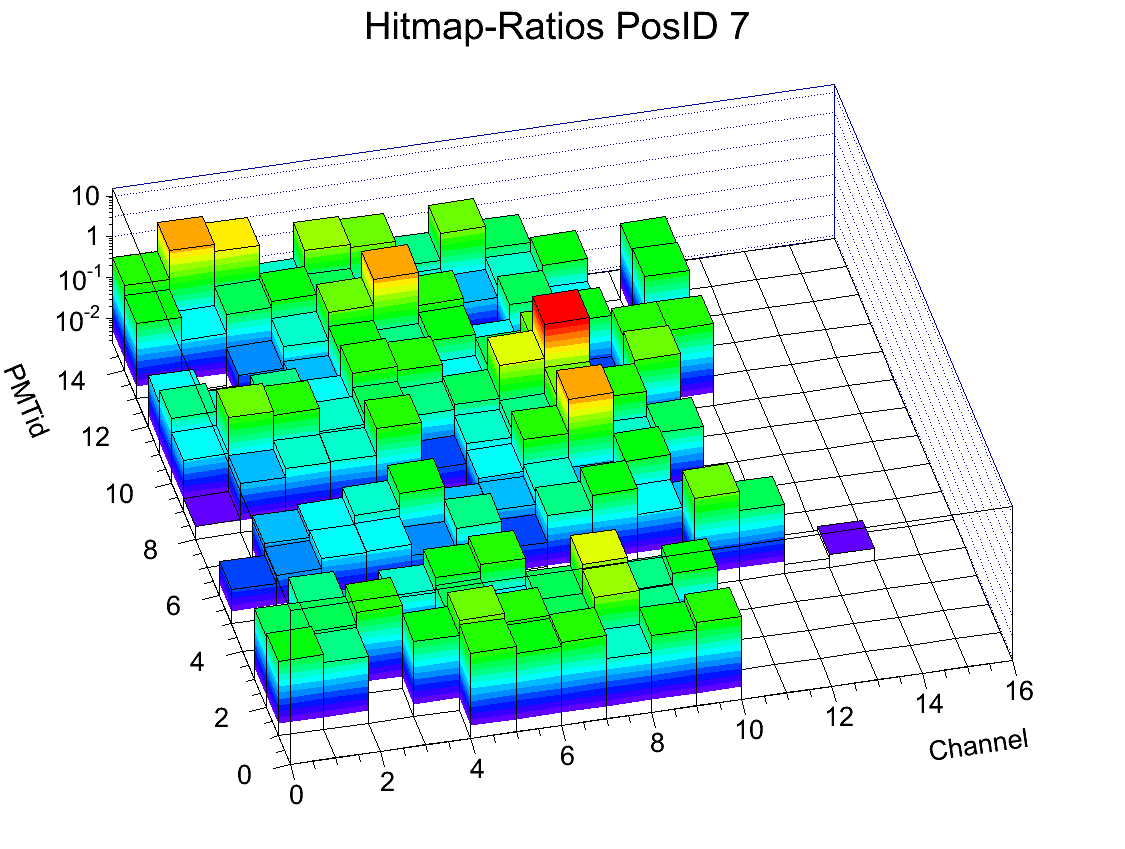 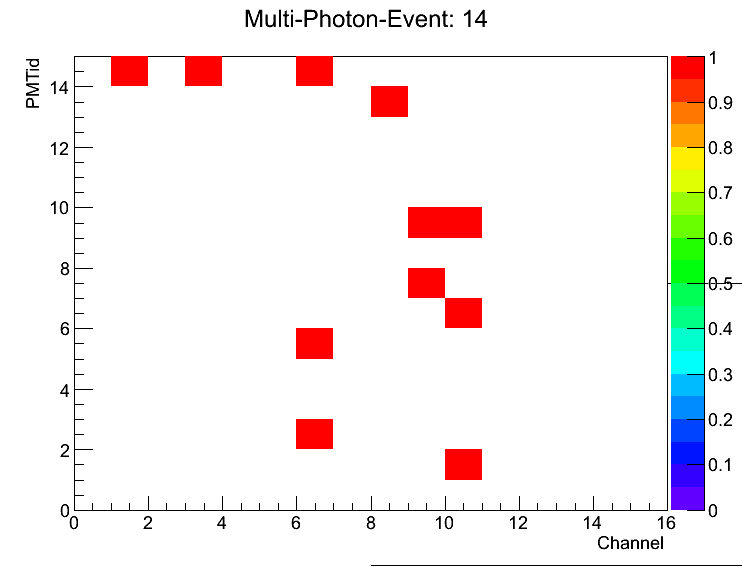 Julian Rieke
16
Angle Scan
4°
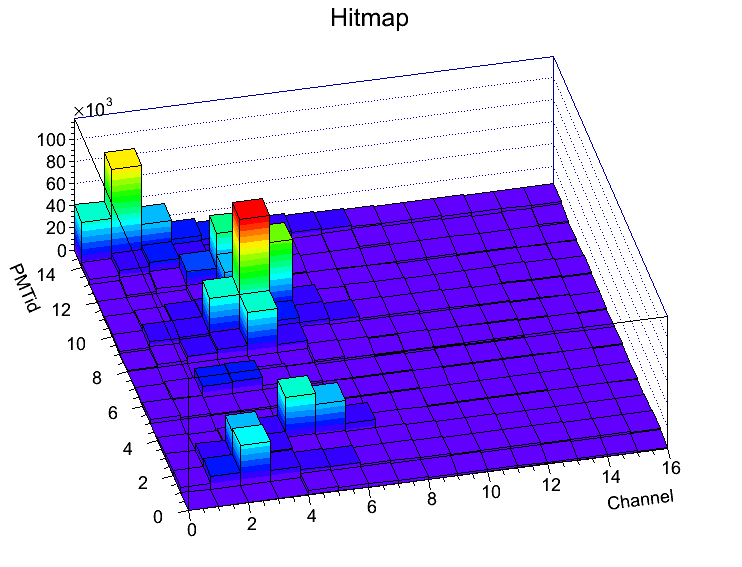 Data
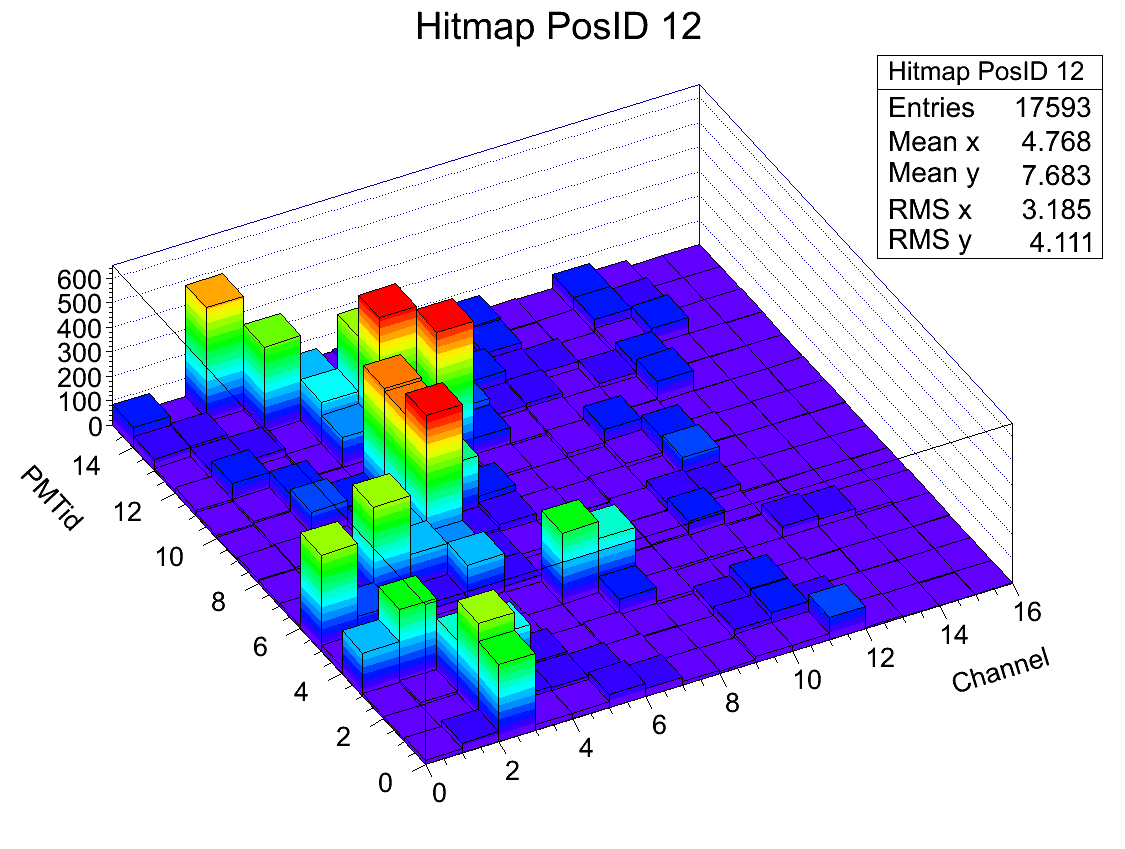 MC
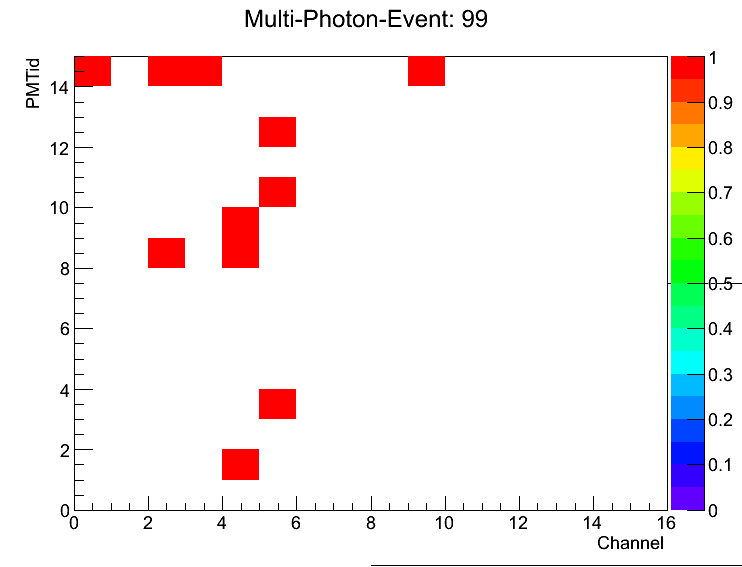 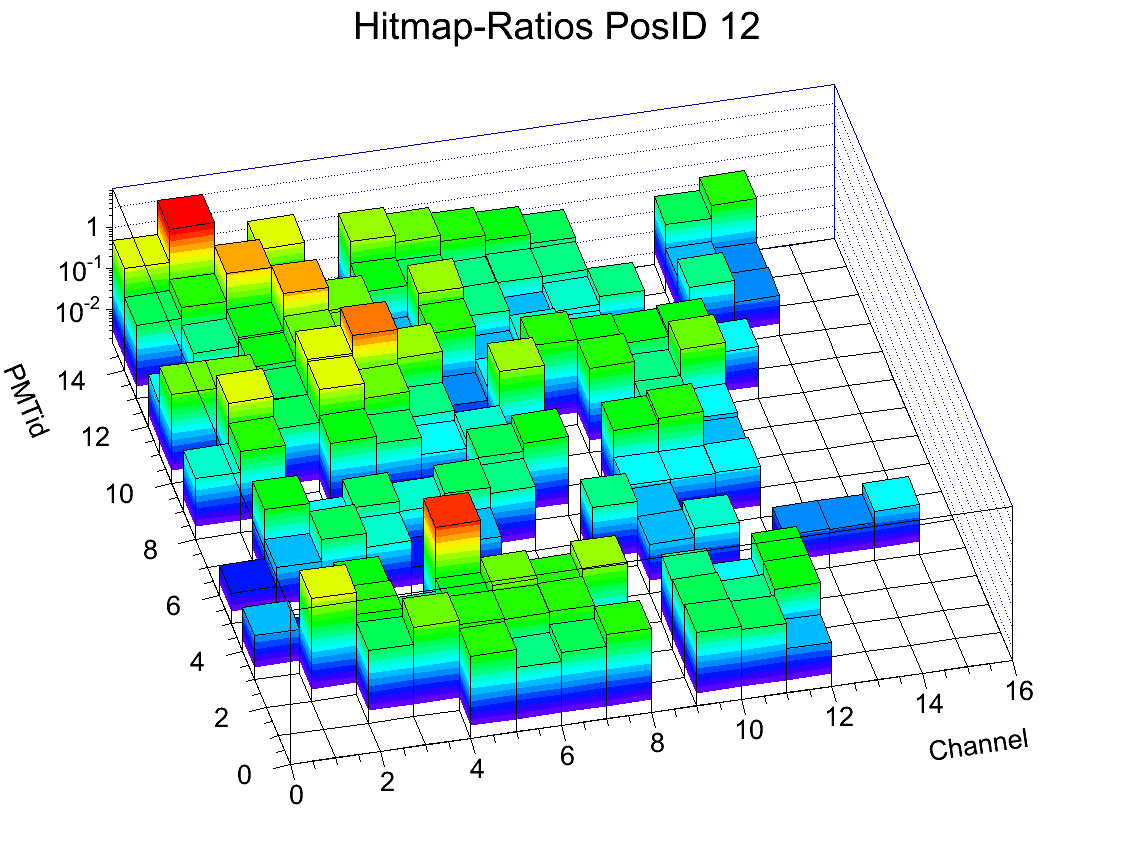 Julian Rieke
17
Angle Scan
7°
Data
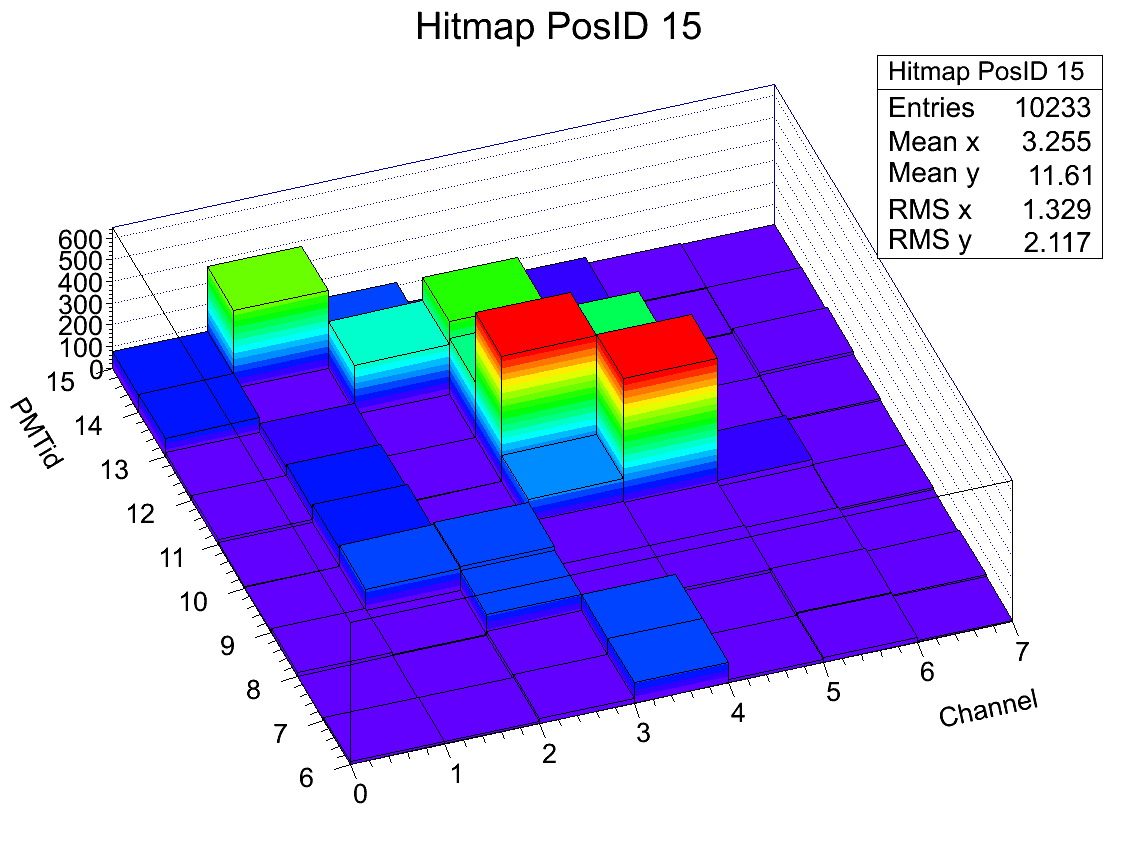 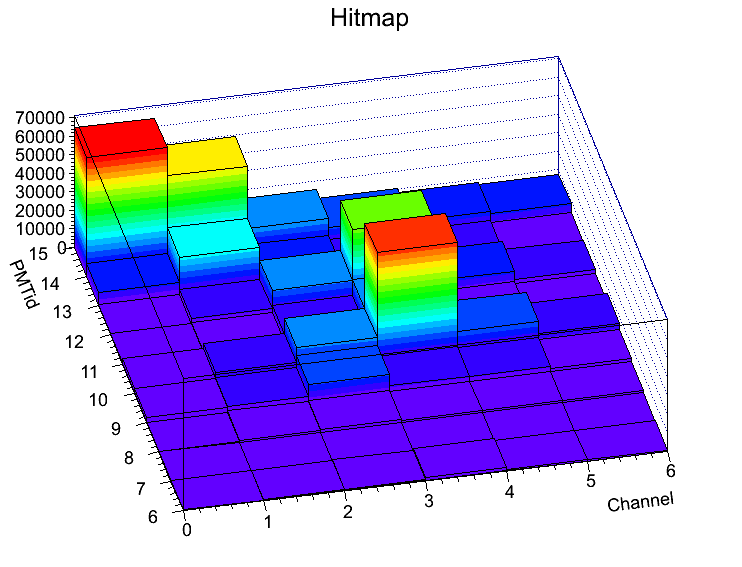 MC
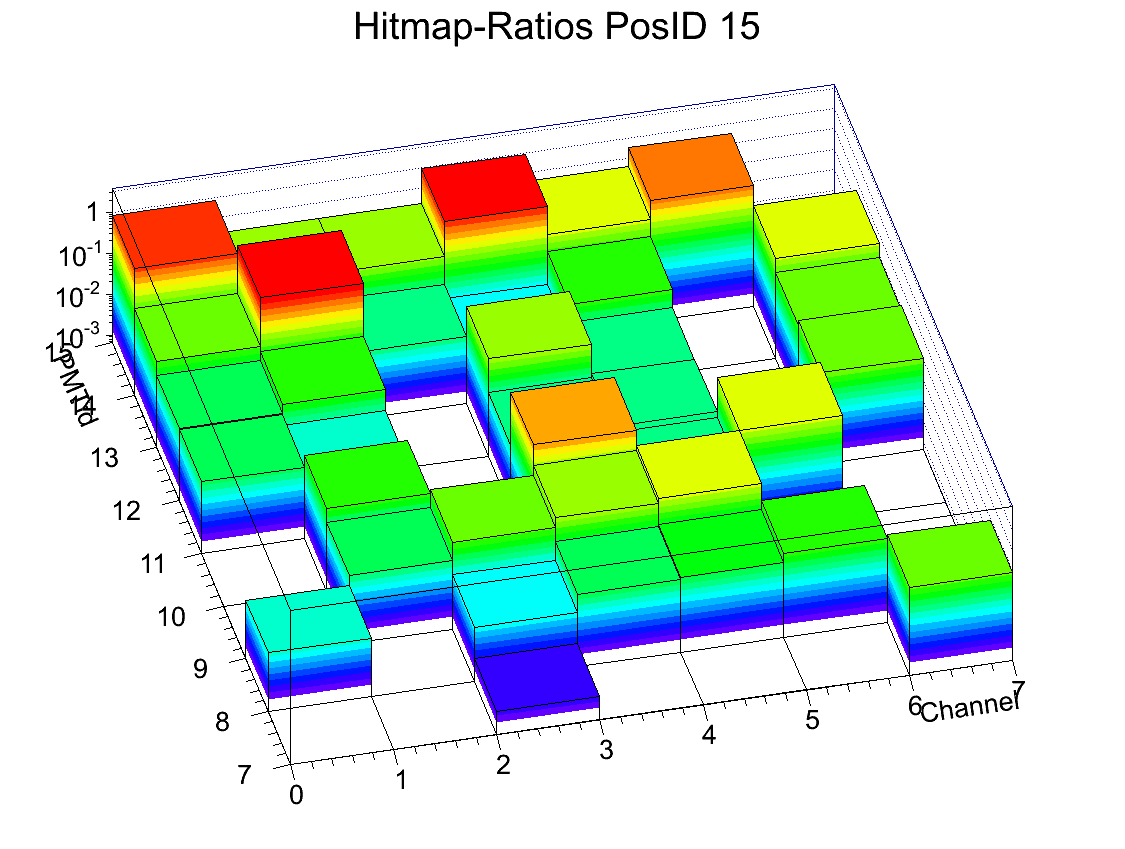 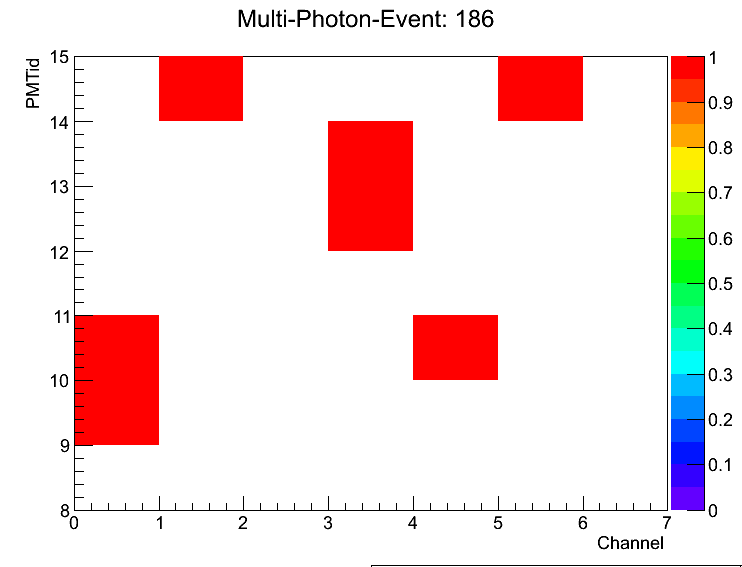 Julian Rieke
18
Results
Distance Scan
300k Events per position
14 Runs
Results
Hitmaps
MC-Ratio-Maps
Multi Events
Multiplicities
Hitmaps
MC Multi Events
Attenuation map
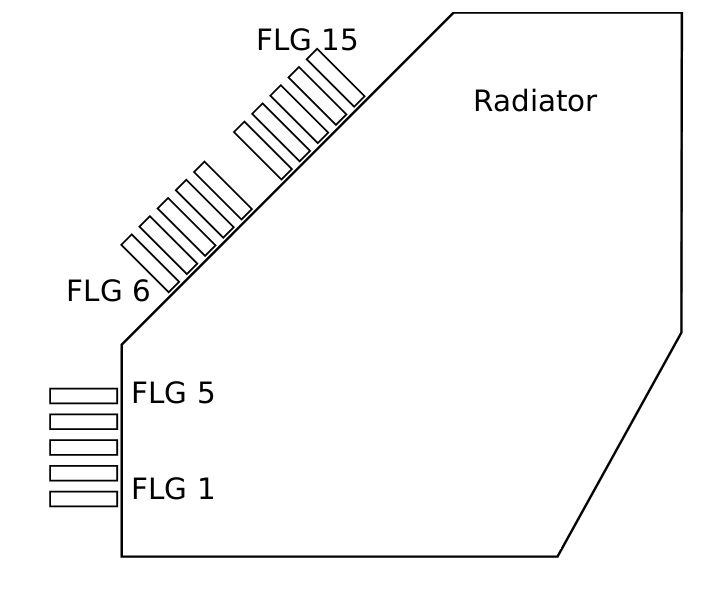 15 cm
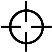 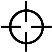 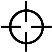 2 cm
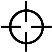 14 runs
Julian Rieke
19
Distance Scan
15 cm
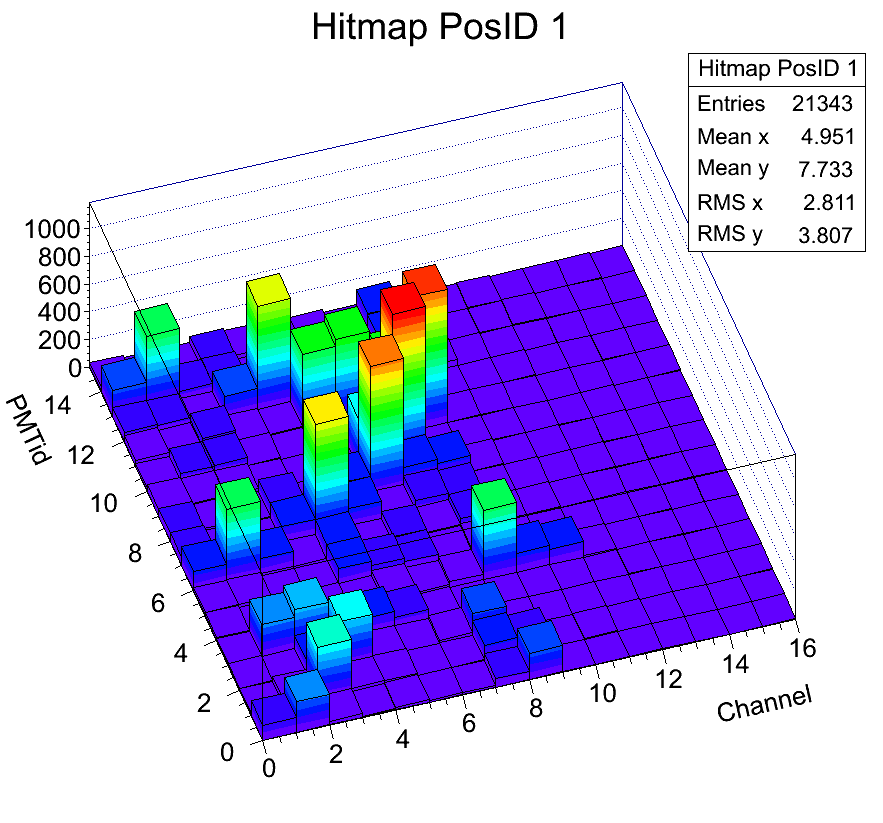 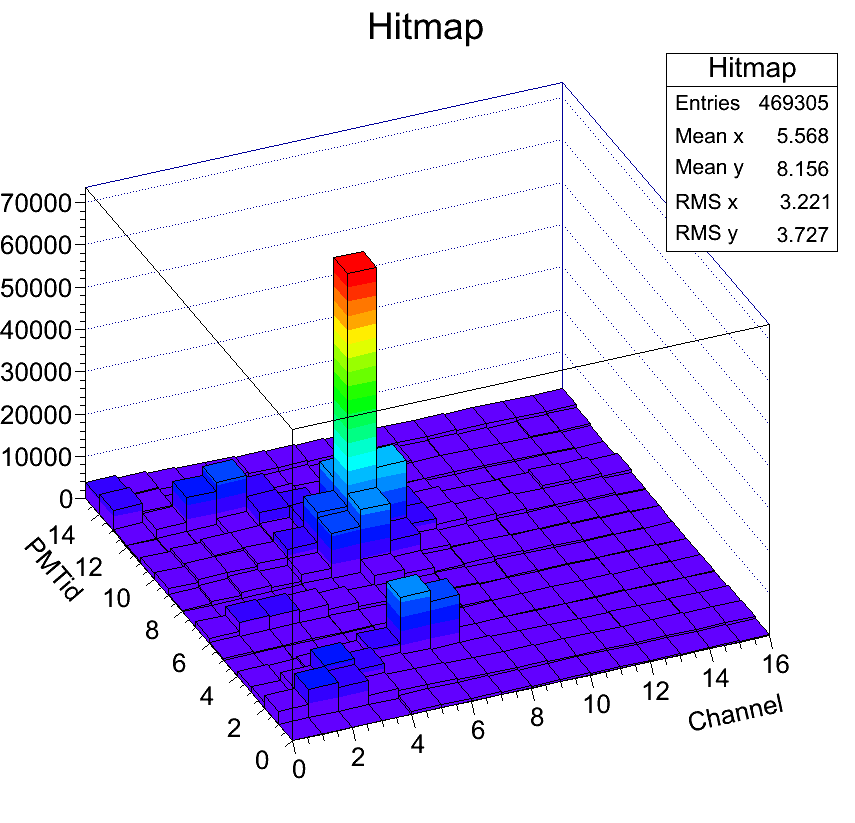 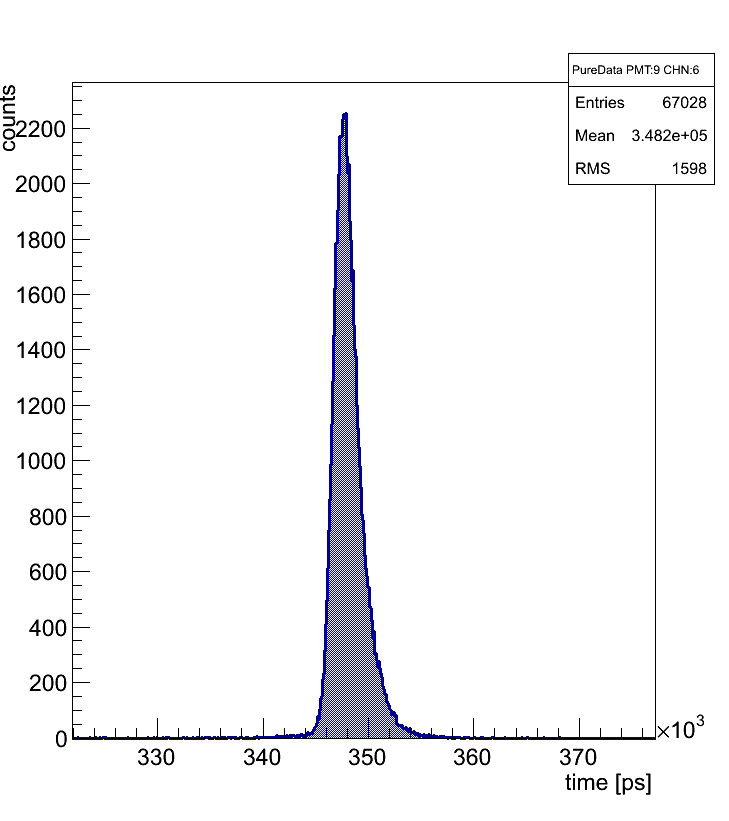 Data
MC (not normalized)
Did we hit the FLG??
Julian Rieke
20
Distance Scan
15 cm
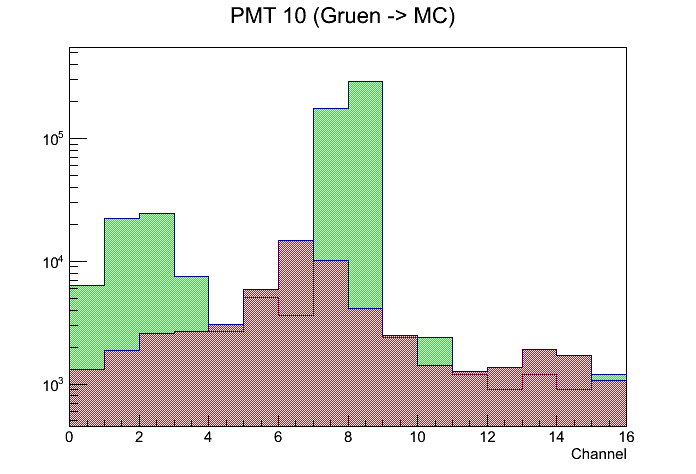 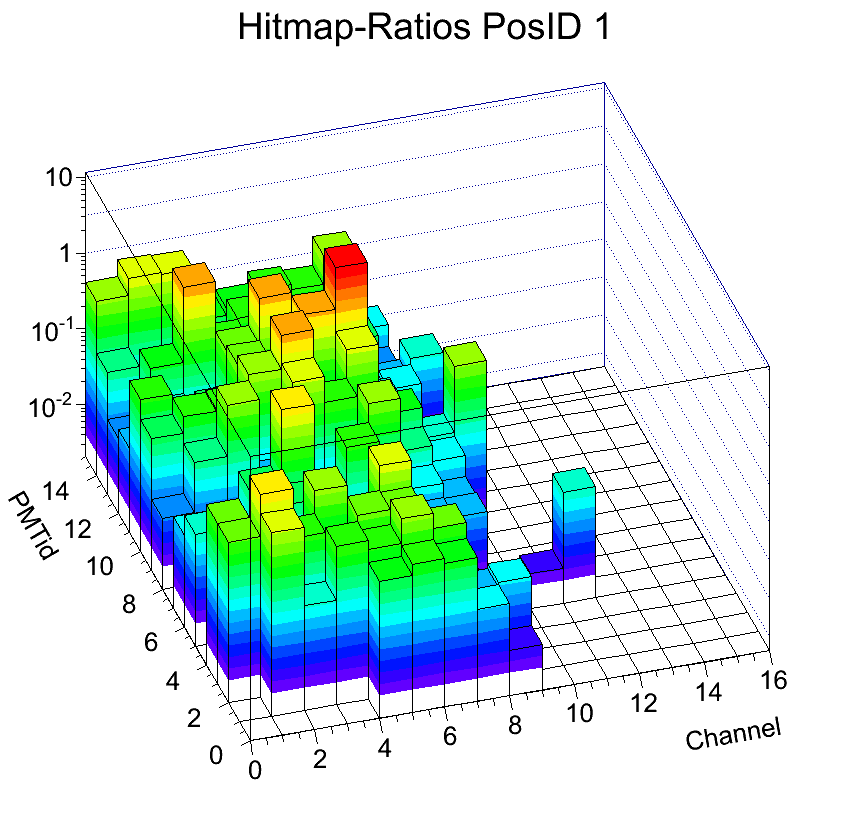 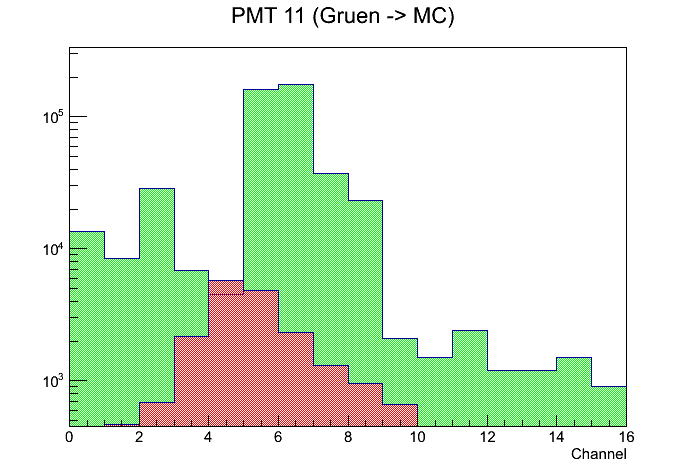 Julian Rieke
21
Distance Scan
15 cm
Why the increase?
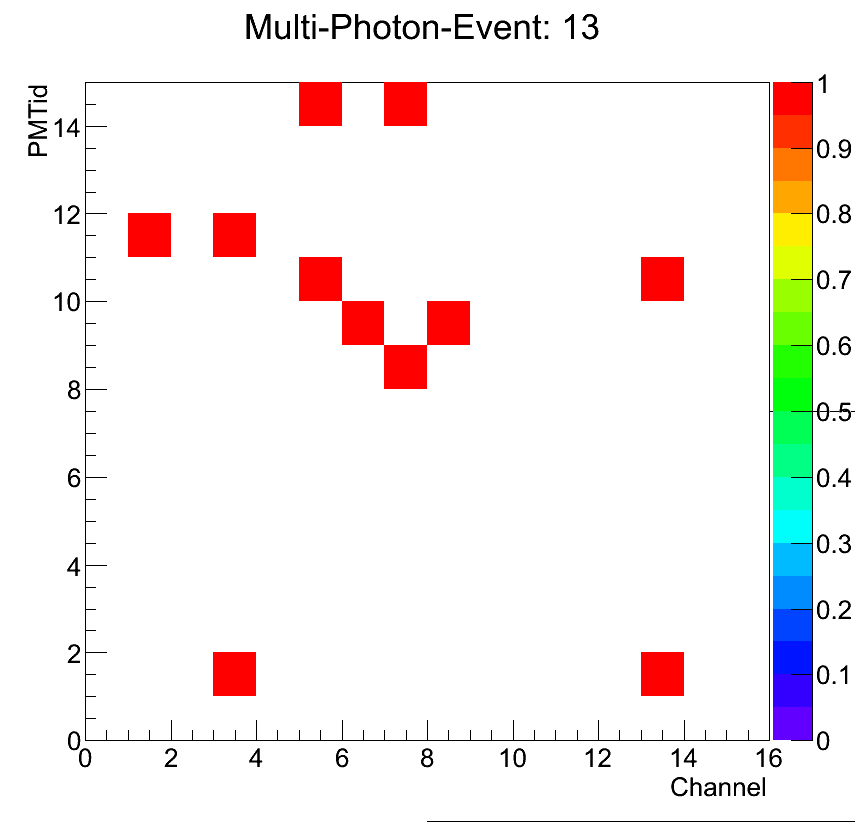 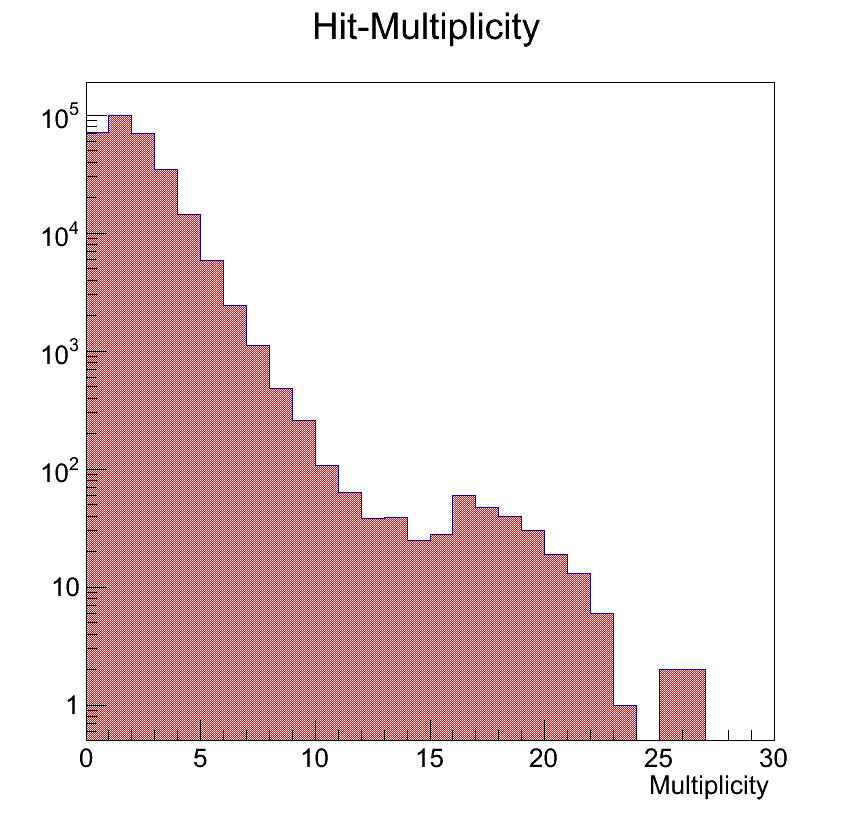 Data
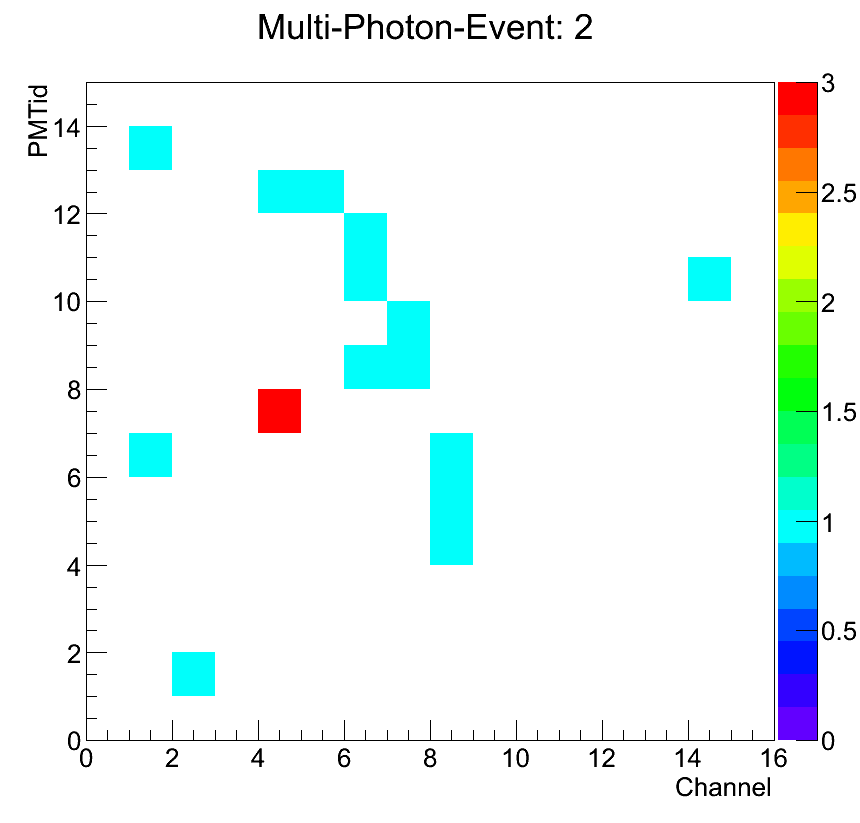 MC
Julian Rieke
22
Distance Scan
27 cm
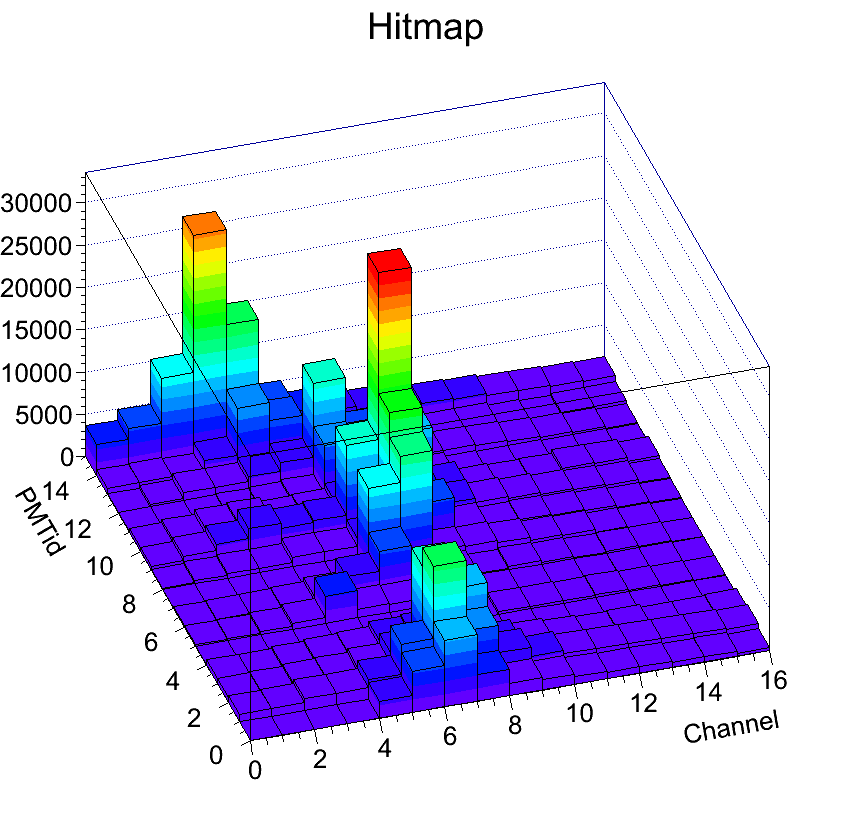 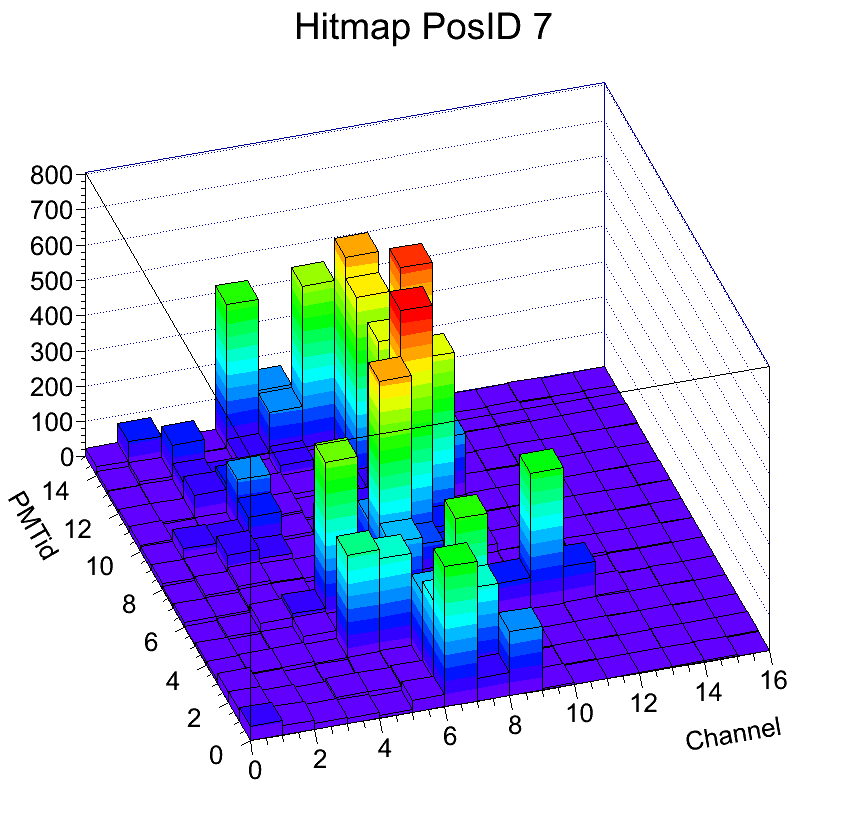 Data
MC (not normalized)
Julian Rieke
23
Distance Scan
27 cm
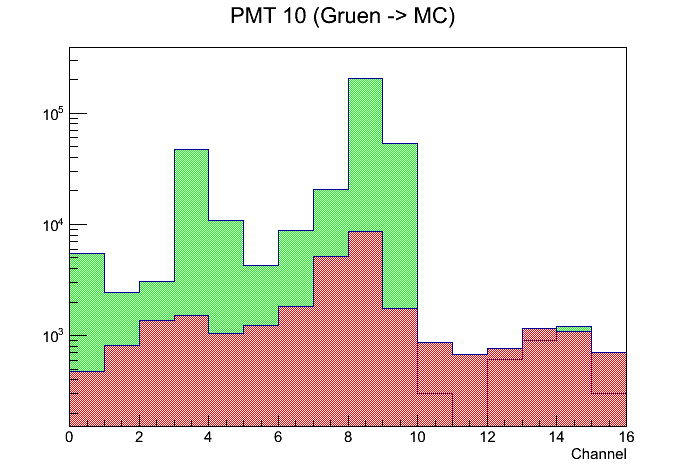 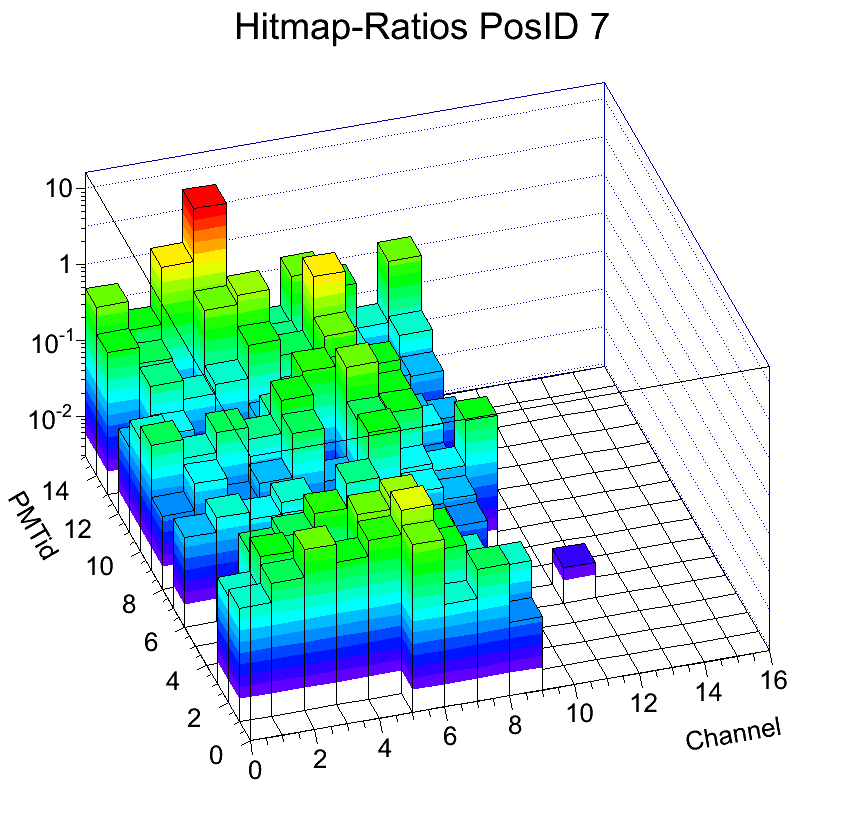 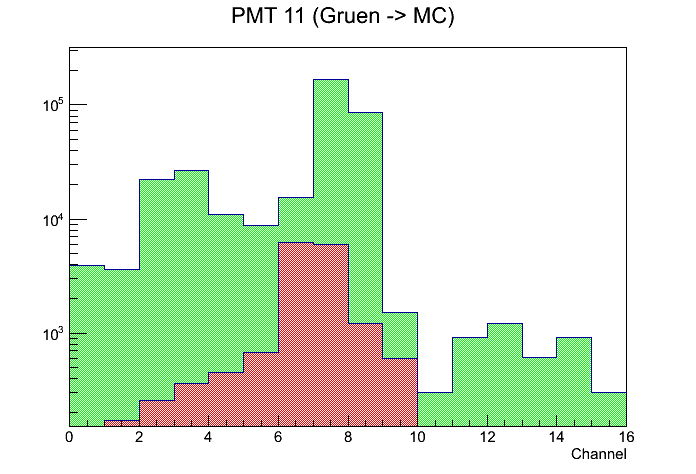 Julian Rieke
24
Distance Scan
27 cm
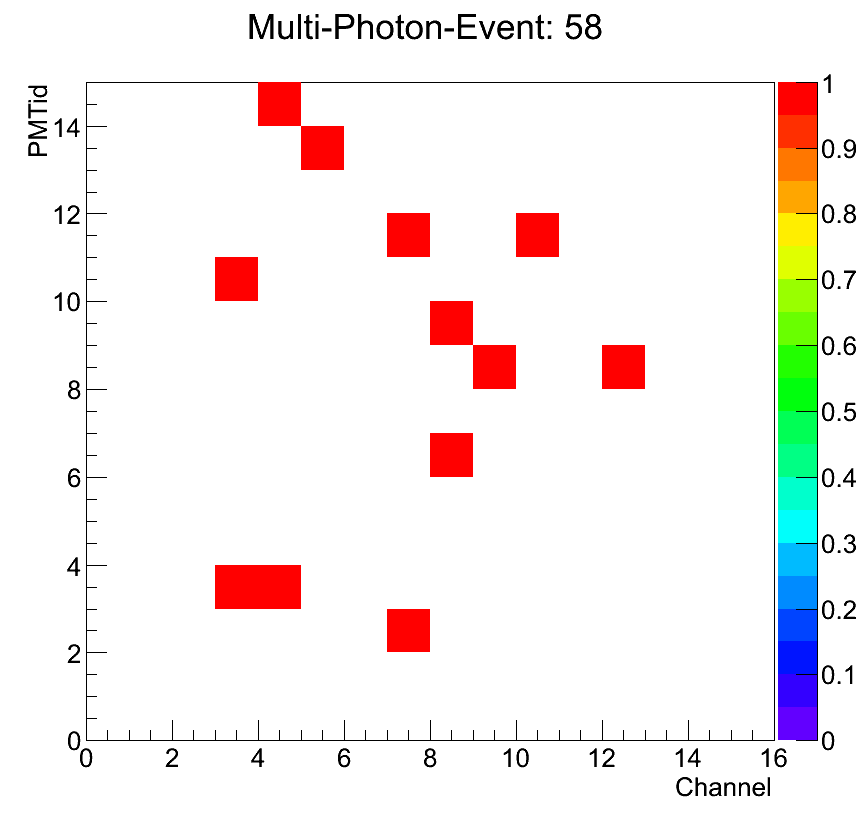 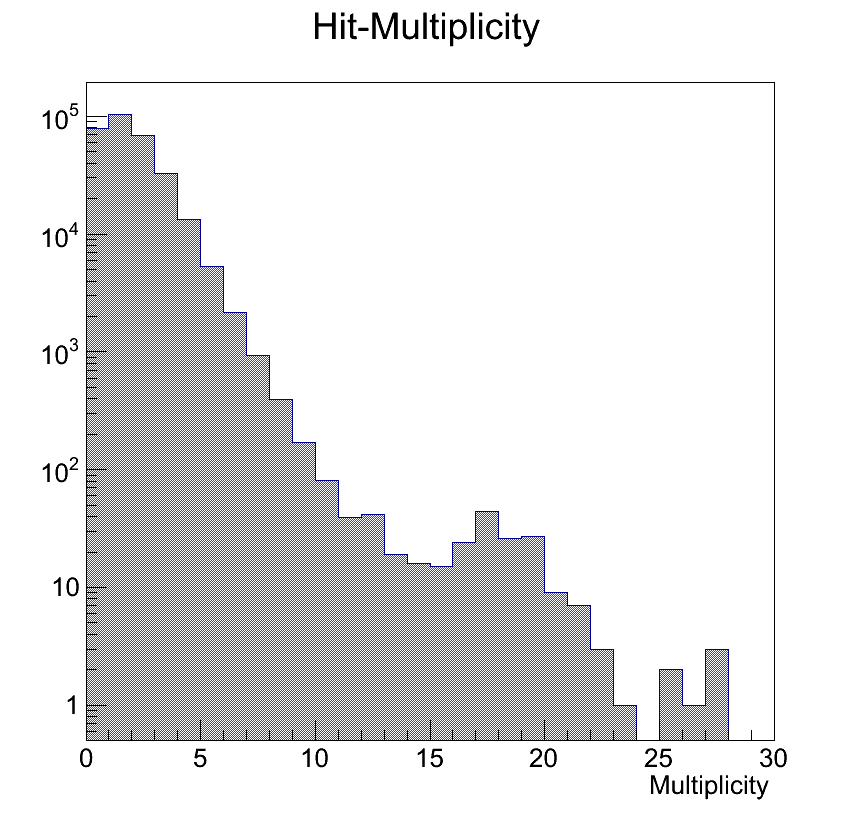 Data
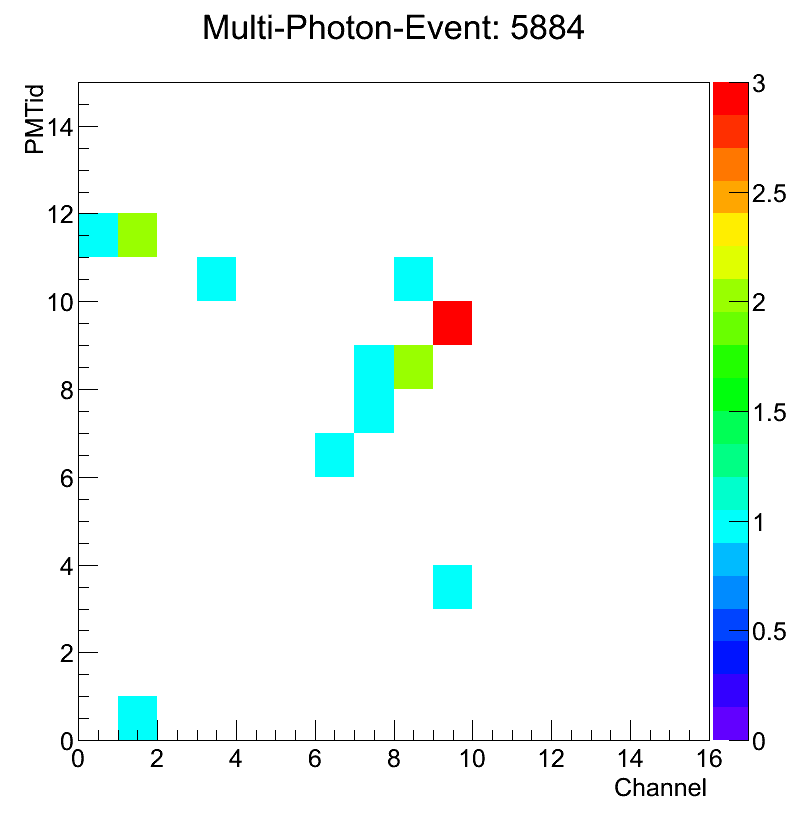 MC
Julian Rieke
25
Distance Scan
41 cm
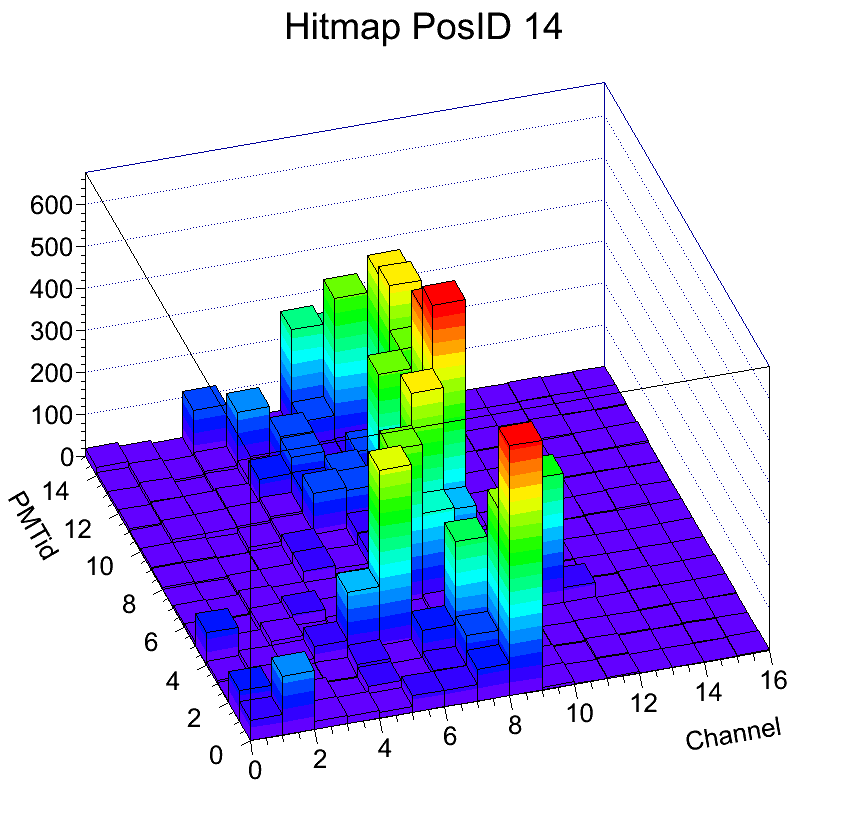 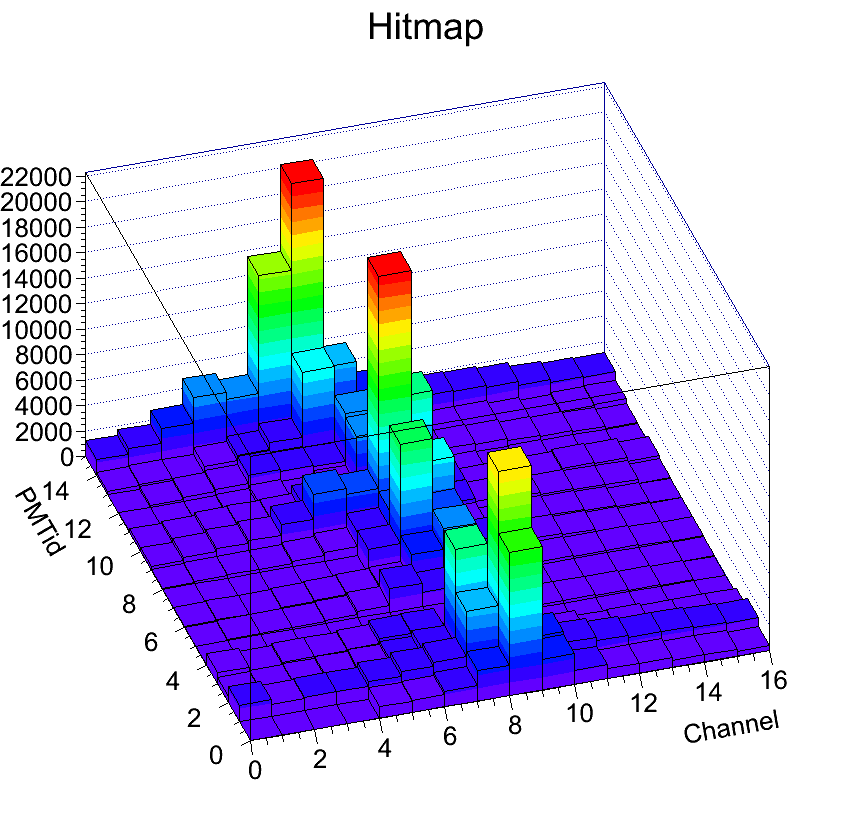 Data
MC (not normalized)
Julian Rieke
26
Distance Scan
41 cm
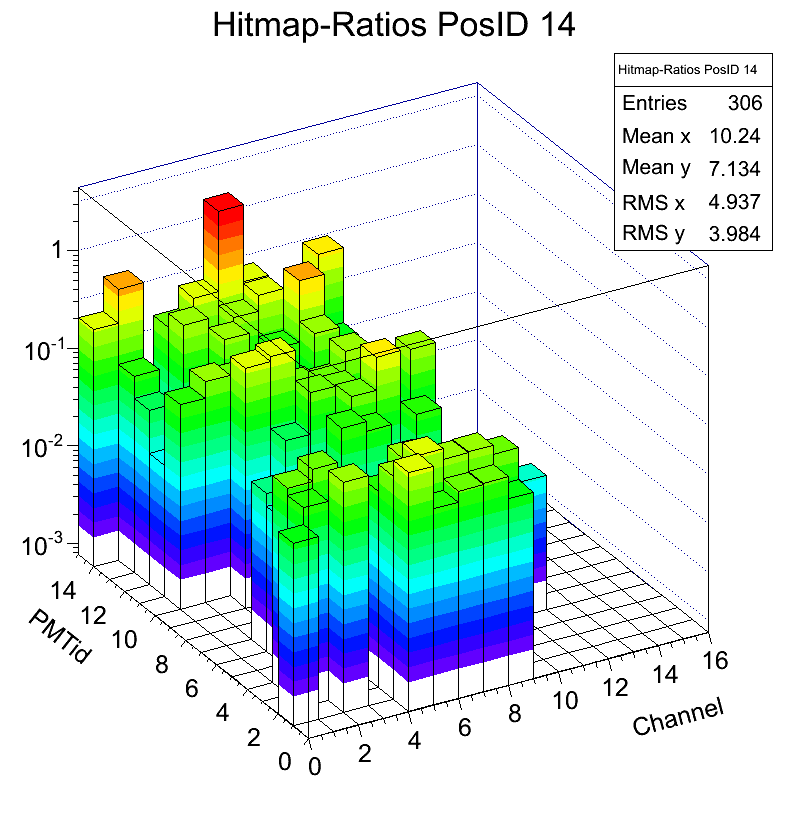 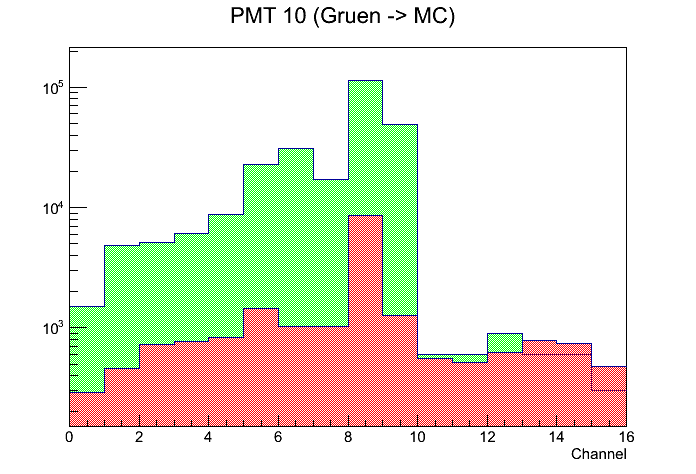 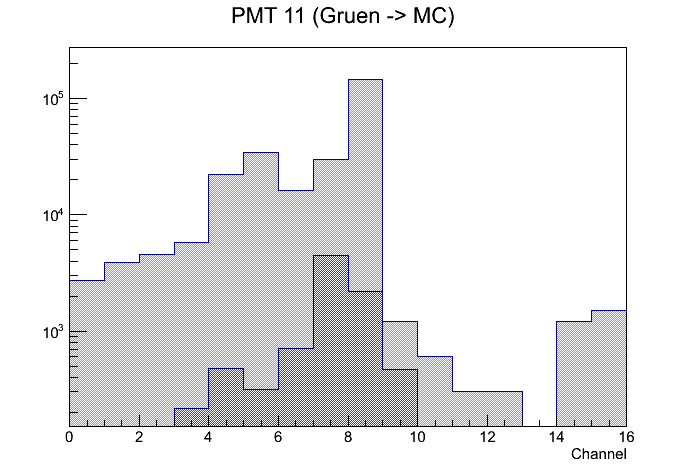 Julian Rieke
27
Distance Scan
41 cm
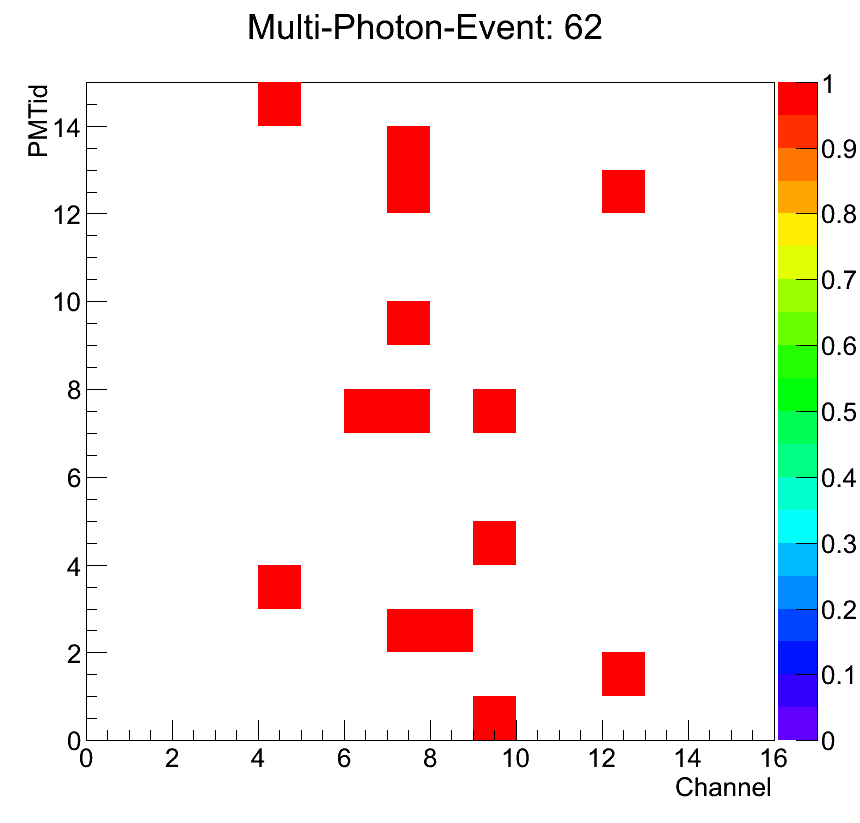 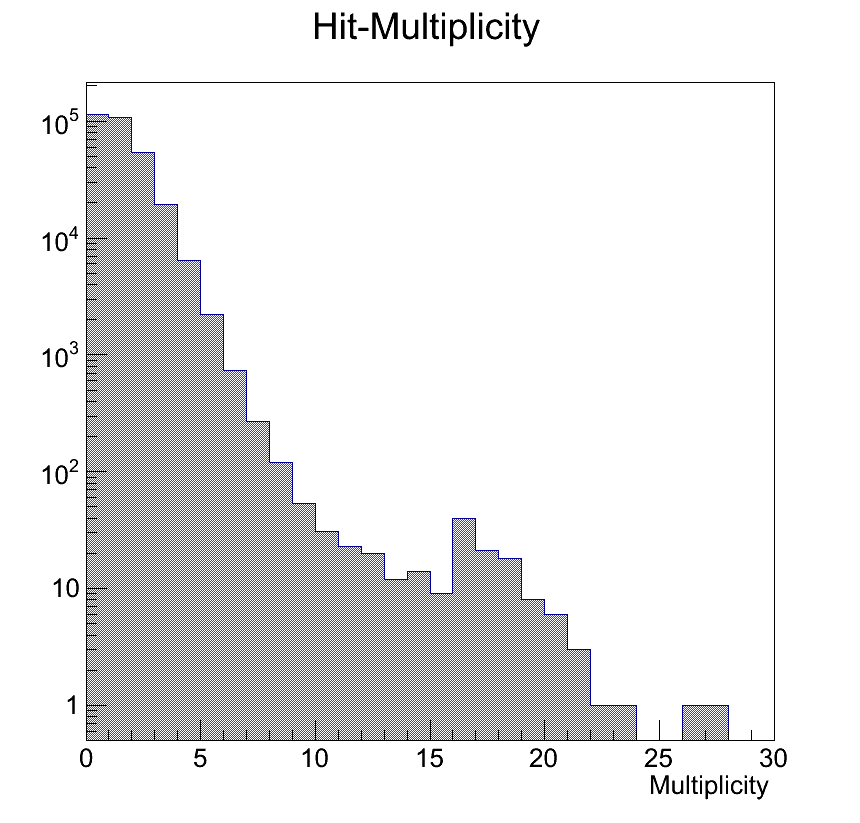 Data
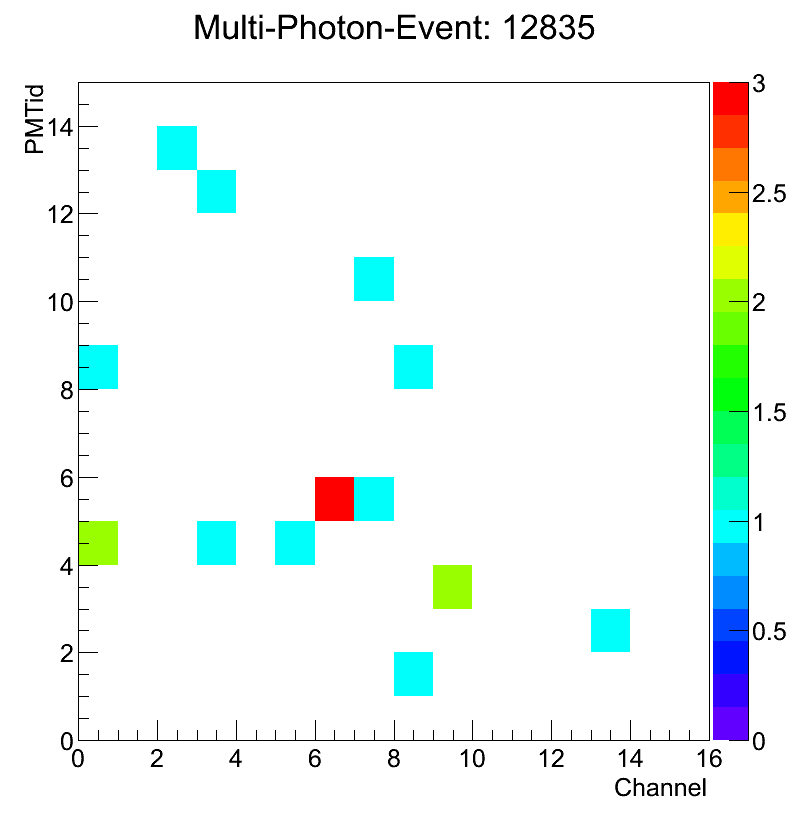 MC
Julian Rieke
28
Distance Scan
How do entries vary over distance?
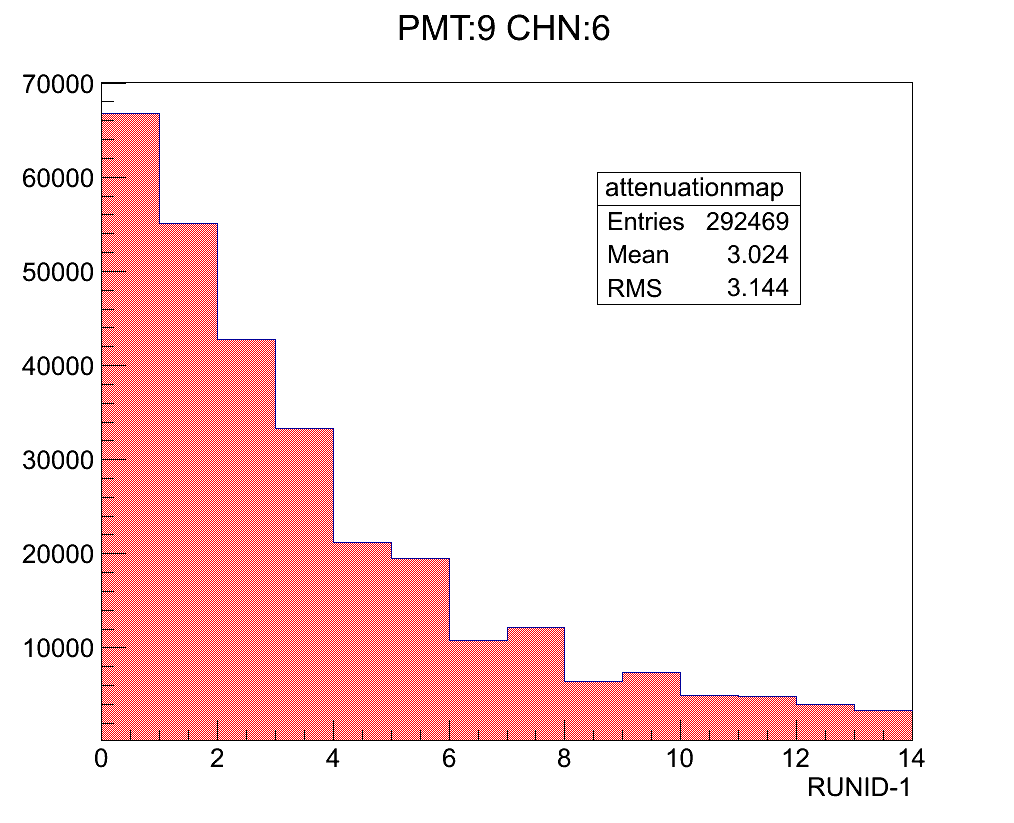 Julian Rieke
29
First Conclusions
The data shows obvious qualitative similarity to MC in all aspects.
There are however some issues that cause (massive) quantitative discrepancies between the two.
Electronics
Threshold on TOF-addon boards
Noisy PMTs fire all their pixels in one event (HV supply?)
Optical imperfections
Different transparencies of optical interfaces
Surface imperfections worsen reflectivity
Focusing quality of FLG
Mechanical misalignment
Sensor and FLG misalingment
Beam impact position
Julian Rieke
30
First Conclusions
My personal (somehow educated) guesses from looking at the data: 2 main problems
Missing photons: Electronics and Optics 
Malfunction of TOF boards and threshold issue
Absorption of photons due to ‘photon-drains‘ along the paths (interfaces, rough surfaces etc.)
Unexpected impact positions of photons: Mechanics and Optics
Sensor misalignment
Electron impact position misalignment
Focusing properties
Please don‘t get me wrong: These are just guesses!

To really disentangle all of the possible effectsmore effort is inevitable!
Julian Rieke
31
Backup Slides
Julian Rieke
32
Experimental Setup
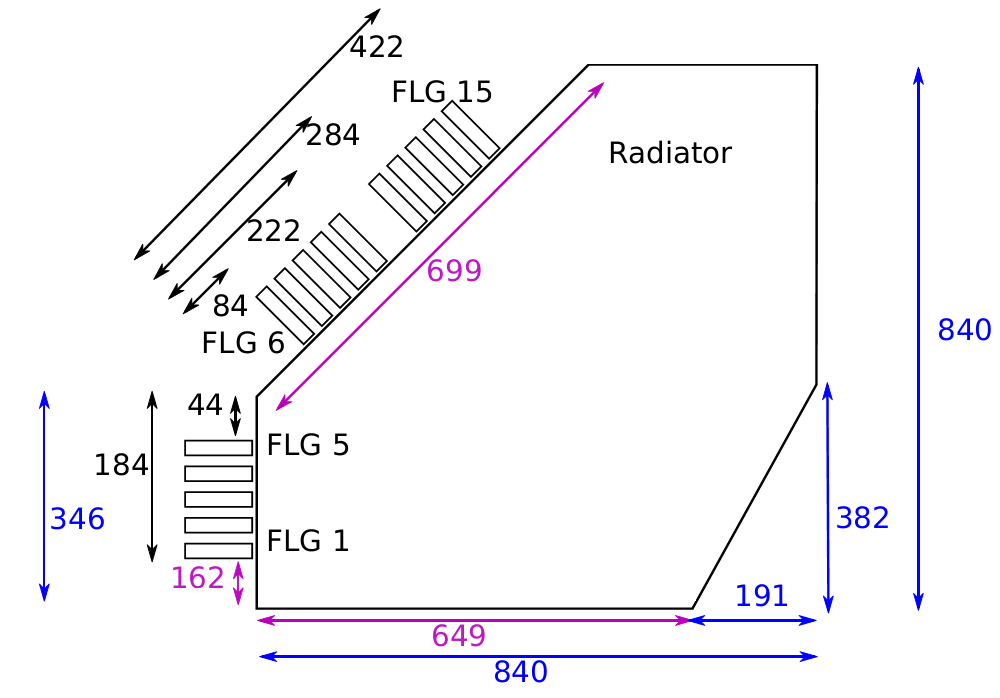 Lengths in mm
Julian Rieke
33
Experimental Setup
Readout Electronics
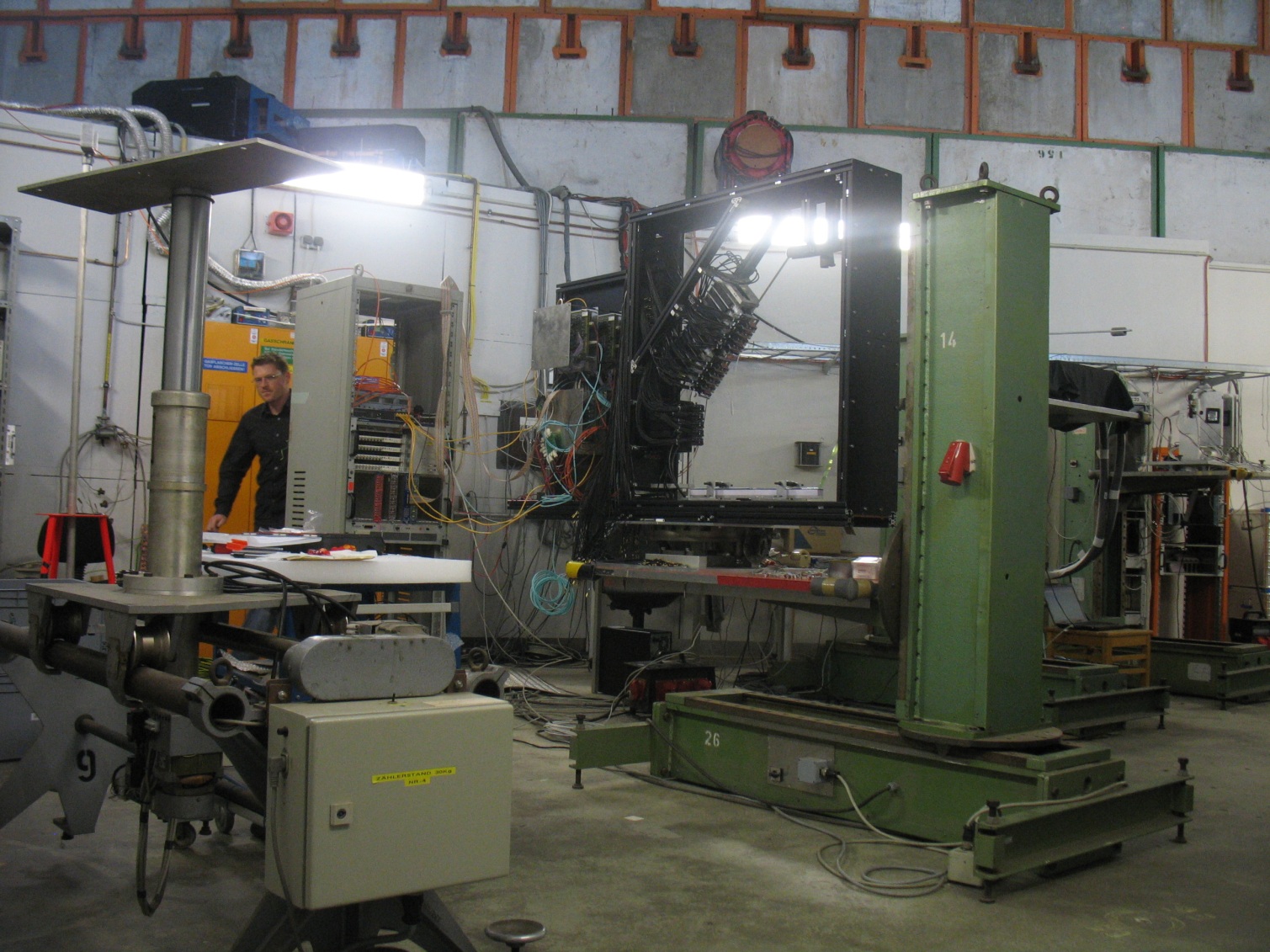 Rack (HV-Supply, Network Hub, Trigger-Logic)
Benno
DAQ-PC
Hodoscope (Trigger)
Julian Rieke
34
Experimental Setup
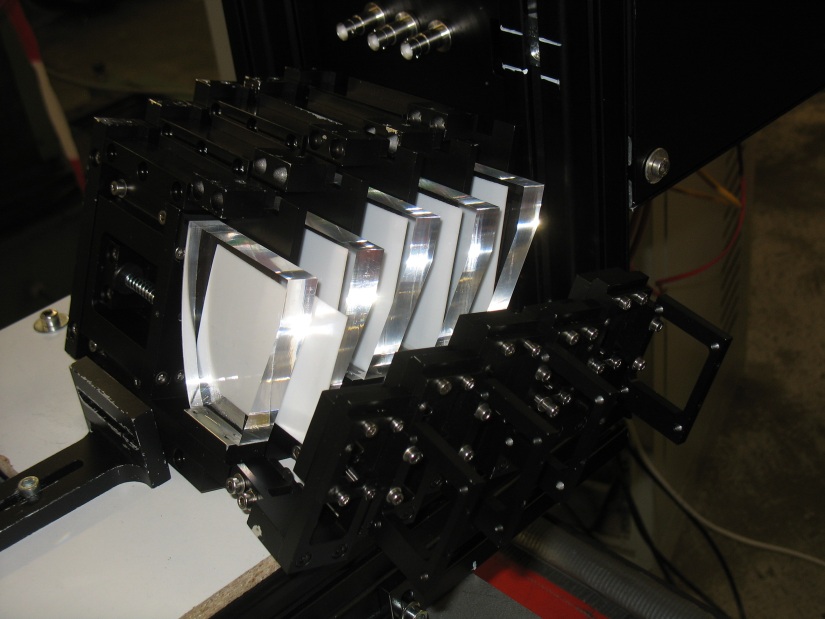 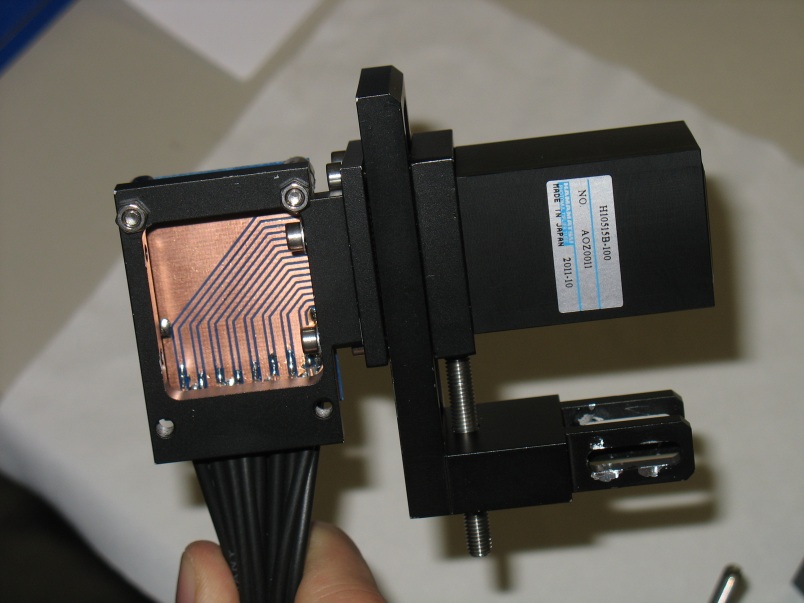 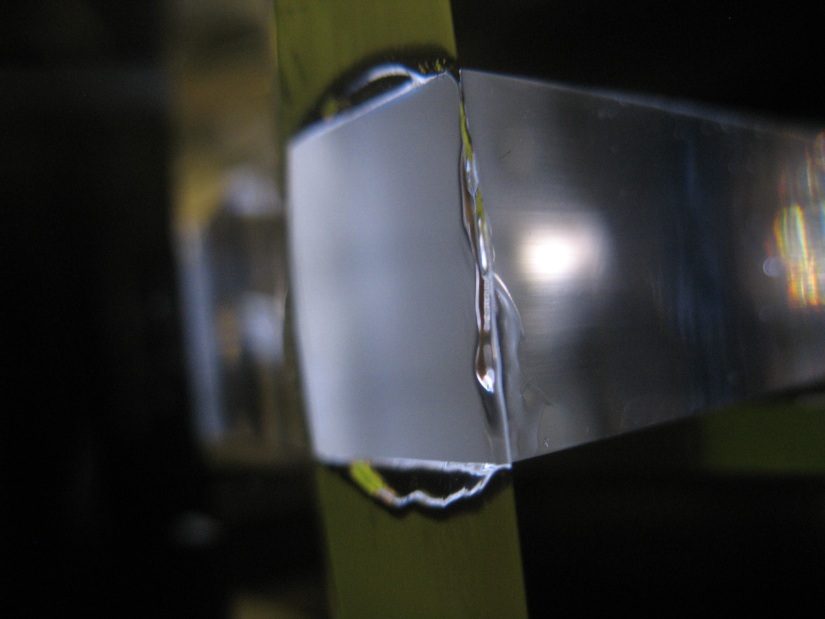 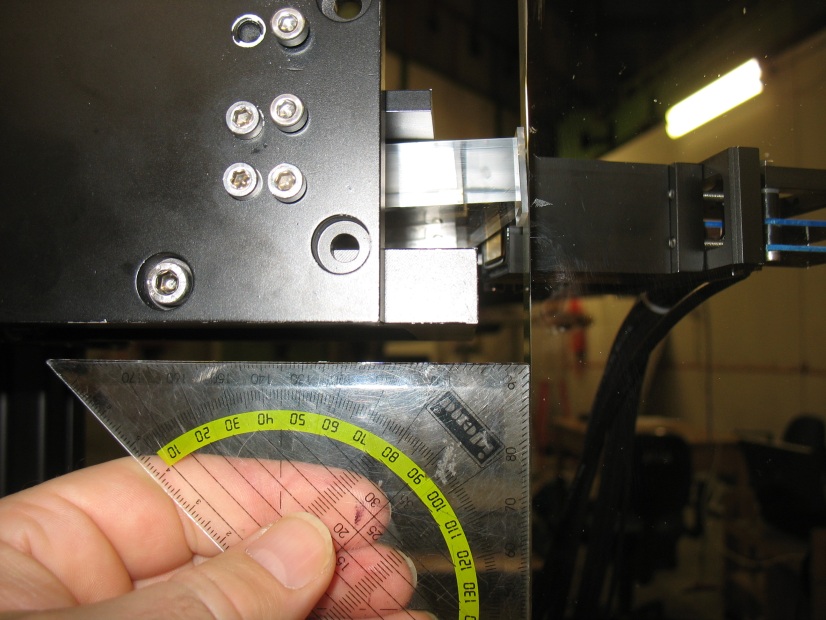 Julian Rieke
35
Experimental Setup
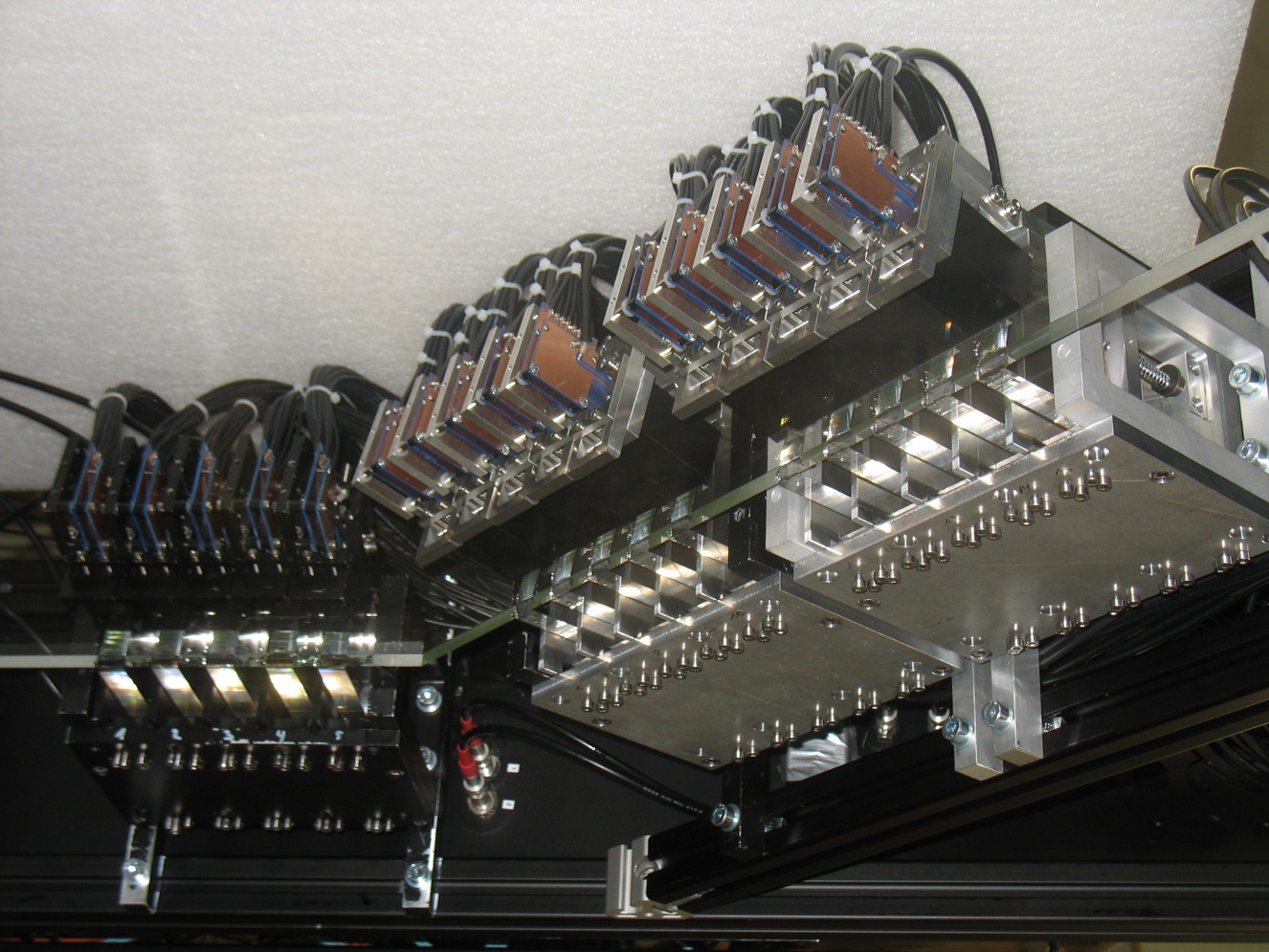 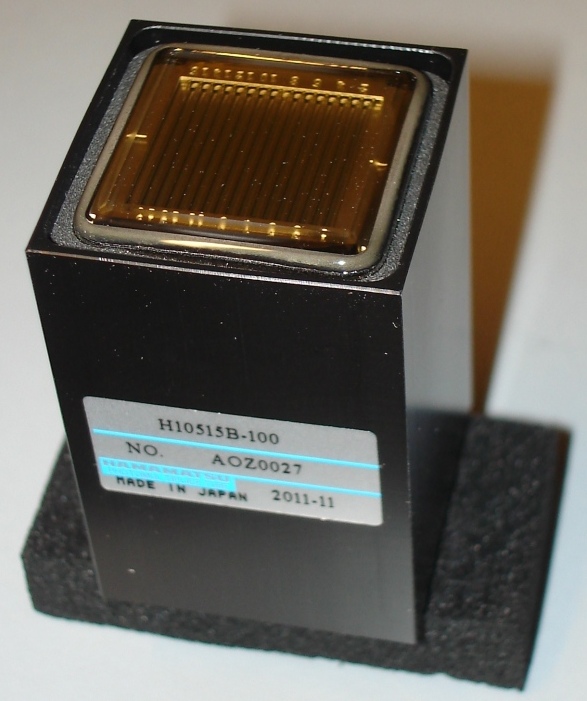 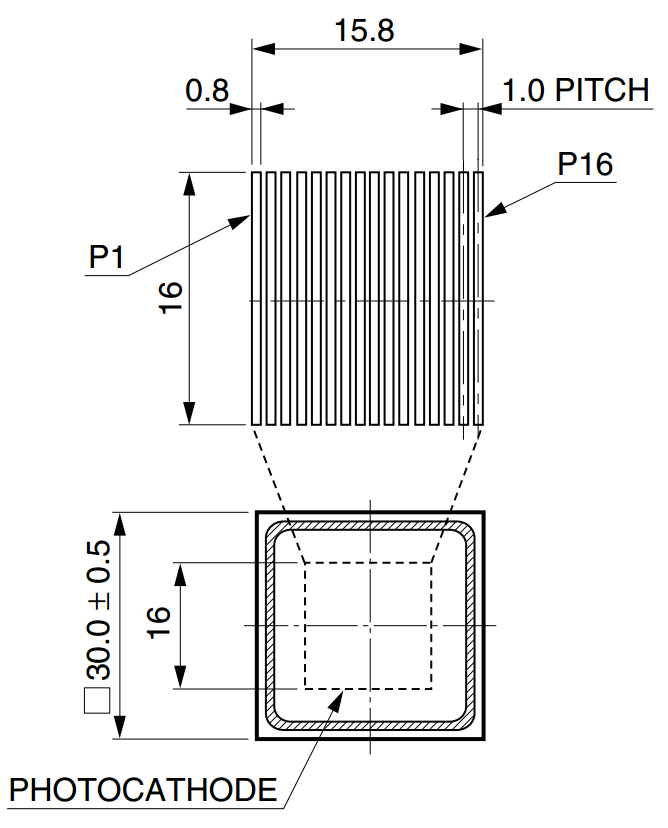 Julian Rieke
36
Experimental Setup
Electron energy recorded by EM-Calorimeter (TOT)
Triple coincidence required to trigger readout
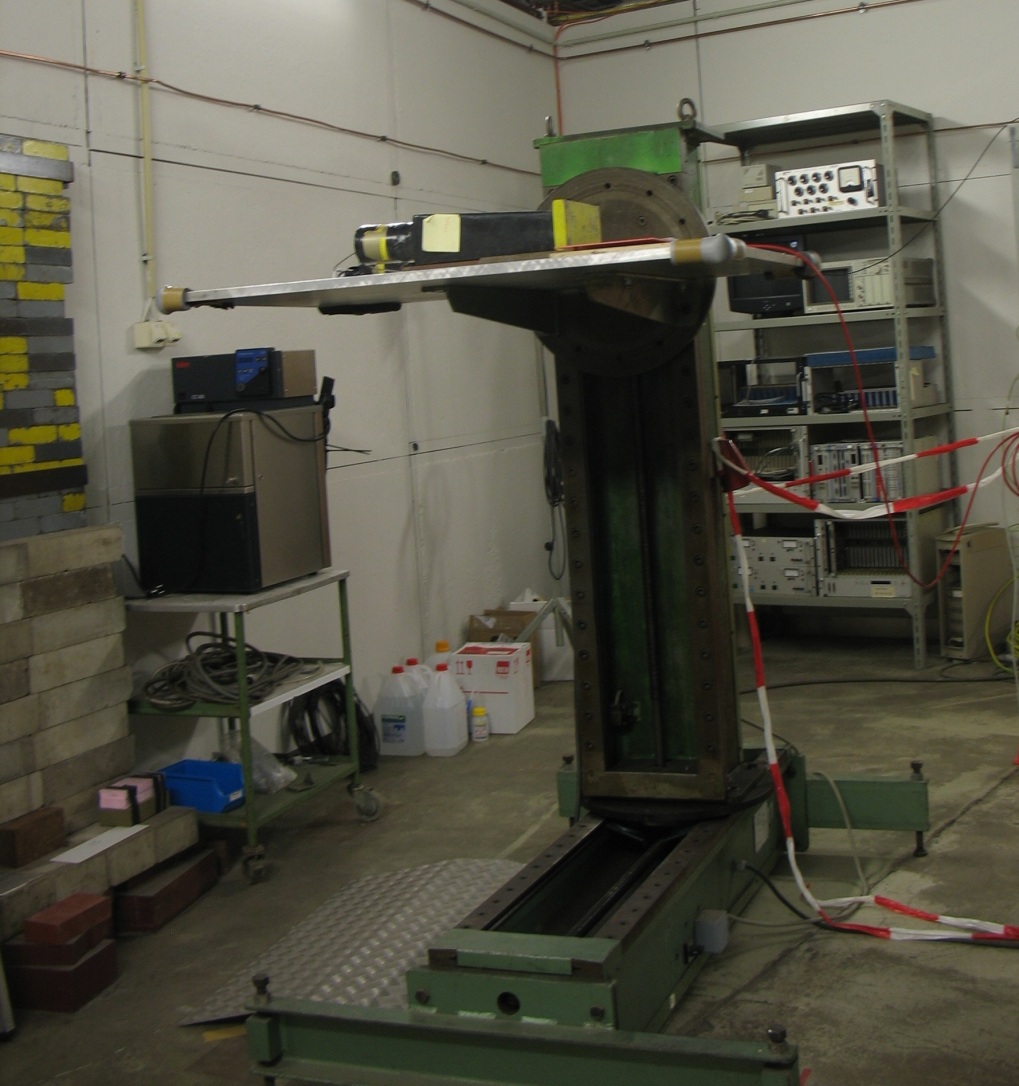 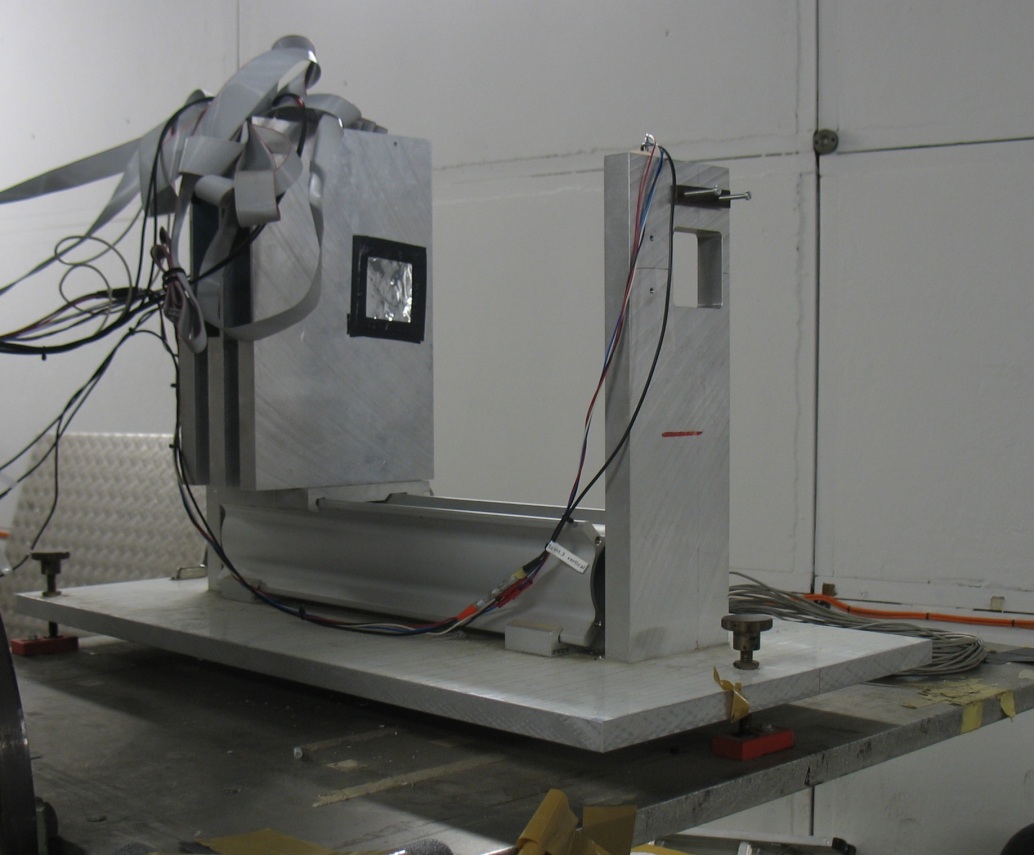 Julian Rieke
37
Experimental Setup
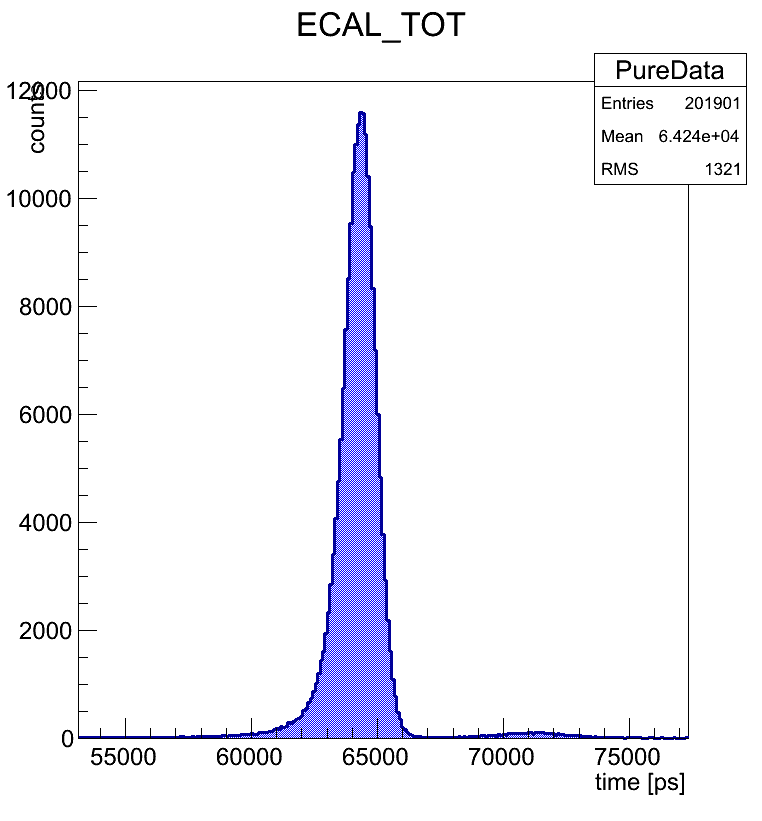 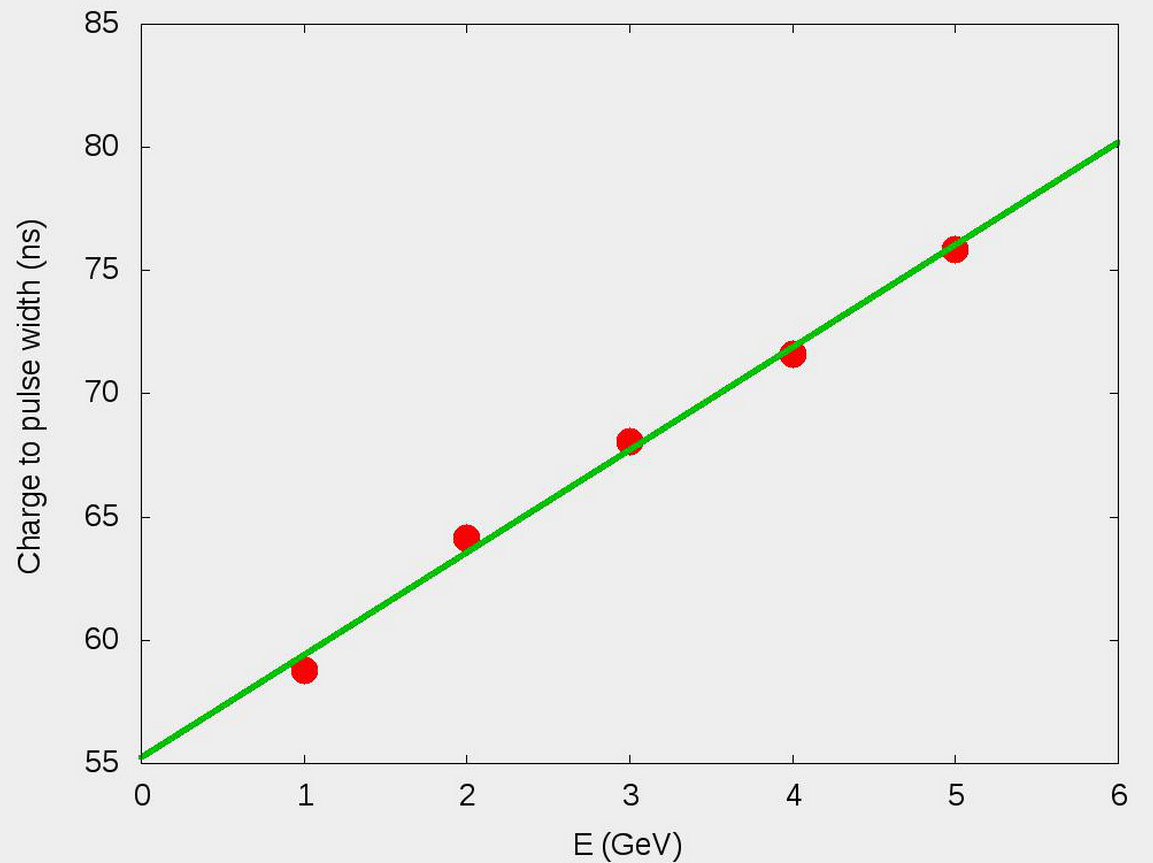 Julian Rieke
38
Experimental Setup
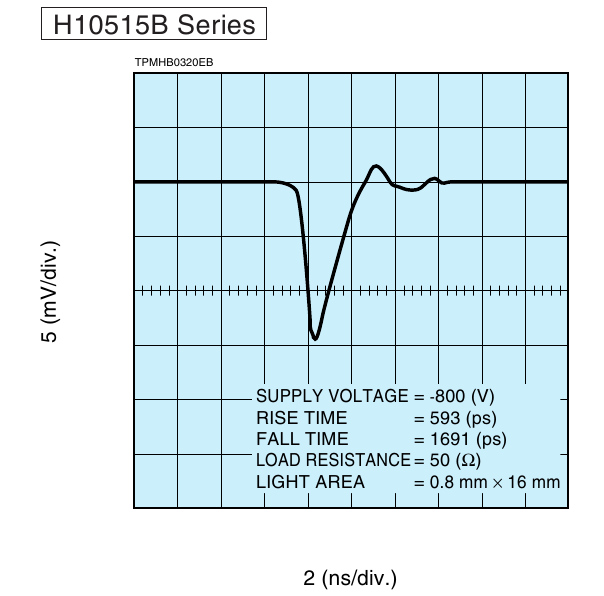 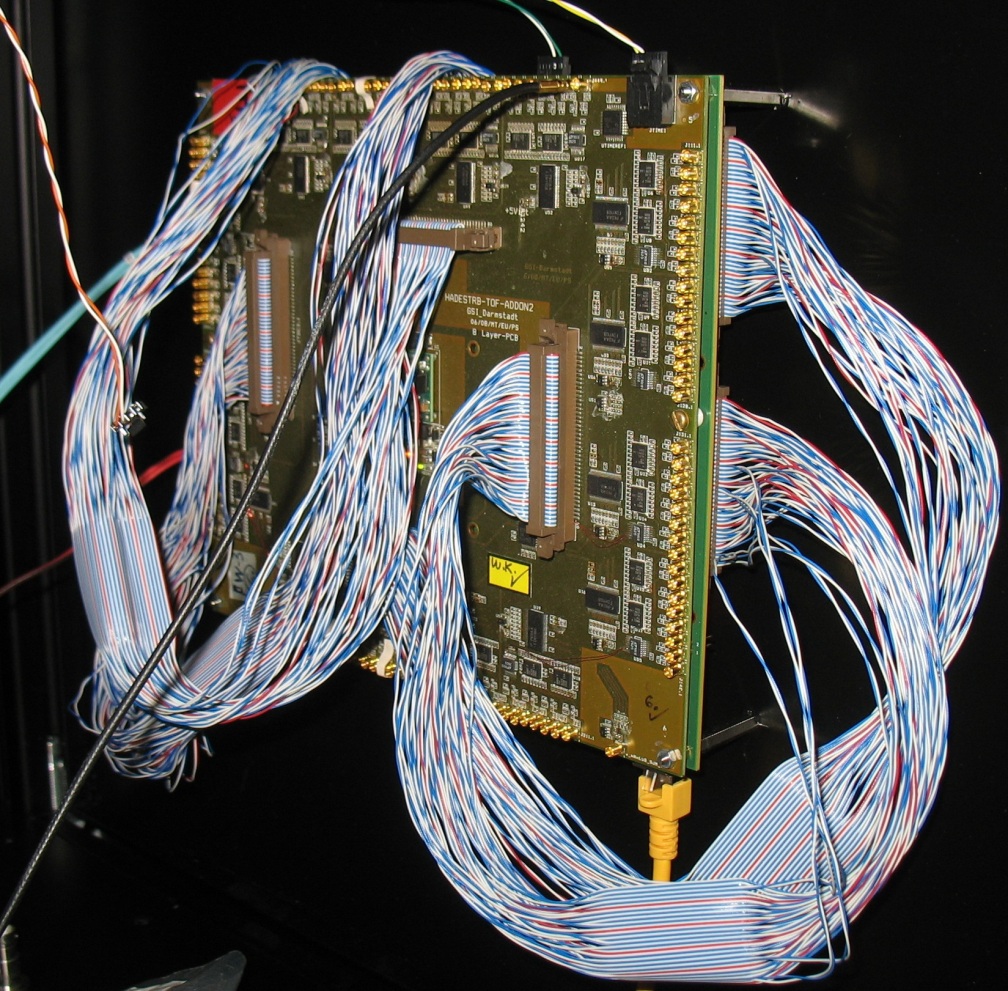 PMT Signal Sockets
(4 x 32 TOF board)
Front board (TOF-addon) holds: 
Pre-Amplification and Discrimination (NINO)
Conversion into LVDS signal

Back board (TRB-board) holds:
HP-TDC (Time measurement)
Julian Rieke
39
Network Connection
Conversion of Data
Let‘s do some semantics first...
e.g. ‘Angle Scan‘: Includes measurements at 16 different angles
each of which has roughly 1M electrons that fired the trigger and caused
roughly 2 photons per electron to strike the sensors.
Julian Rieke
40
Conversion of Data
The big picture
Readout generates *.hld rawdata files consisting of 32 bit sequences (binary files)
Resulting files are first treated with the “Grzegorzkorcyl-Unpacker“ which converts the rawdata into root trees (Let‘s call them “Greg-Trees“) making the data easily accessible
Greg-trees were examined directly after the data was taken with Daniel Mühlheim‘s “Online Tool“ in order to check if the measurement was meaningful
The offline analysis (the main focus of this work) takes the Greg-Trees as lowest level input.
Julian Rieke
41
Conversion of Data
To examine properties of a SCAN rather than isolated RUNS the trees corresponding to various runs of one and the same scan can be ‘thrown together‘ into a ‘chain‘ to be able to quickly loop an entire scan.
Every (graphical) representation of the data can be taken from the Cut-AGD-Tree or the Cut-AGD-Tree-Chain and can be shown or analysed.
Julian Rieke
42
Conversion of Data
Structure of Greg Trees
Julian Rieke
43
Conversion of Data
Structure of AGD-Trees
Julian Rieke
44
Calibration
Example shown for one Sensor (14)
Compute ‘Fake Data‘(rebinned & taking into account dead spaces & normalization)
to estimate efficiency for each channel
Compare unbinned MC to DATA
(including dead space)

Shift to match centers of gravity
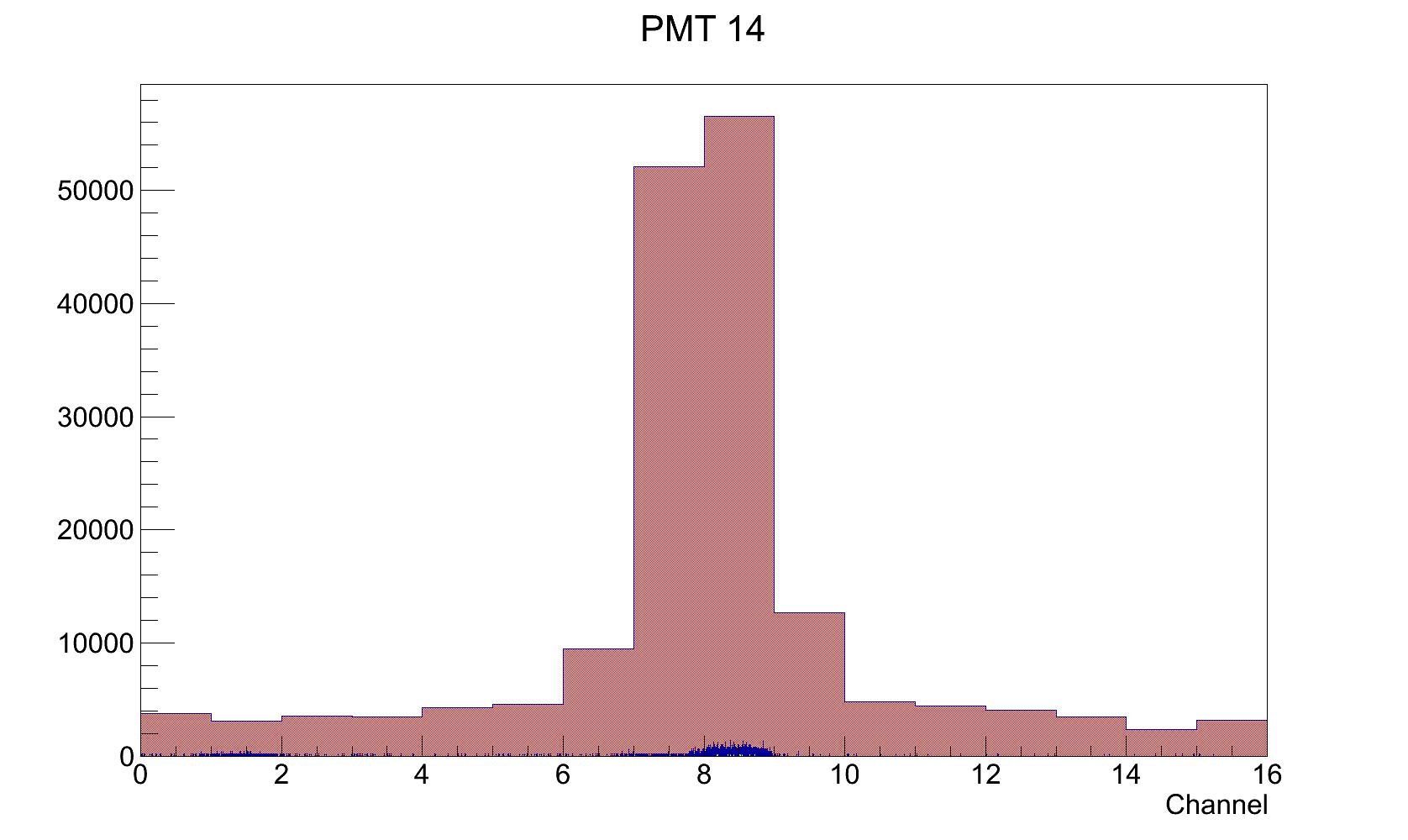 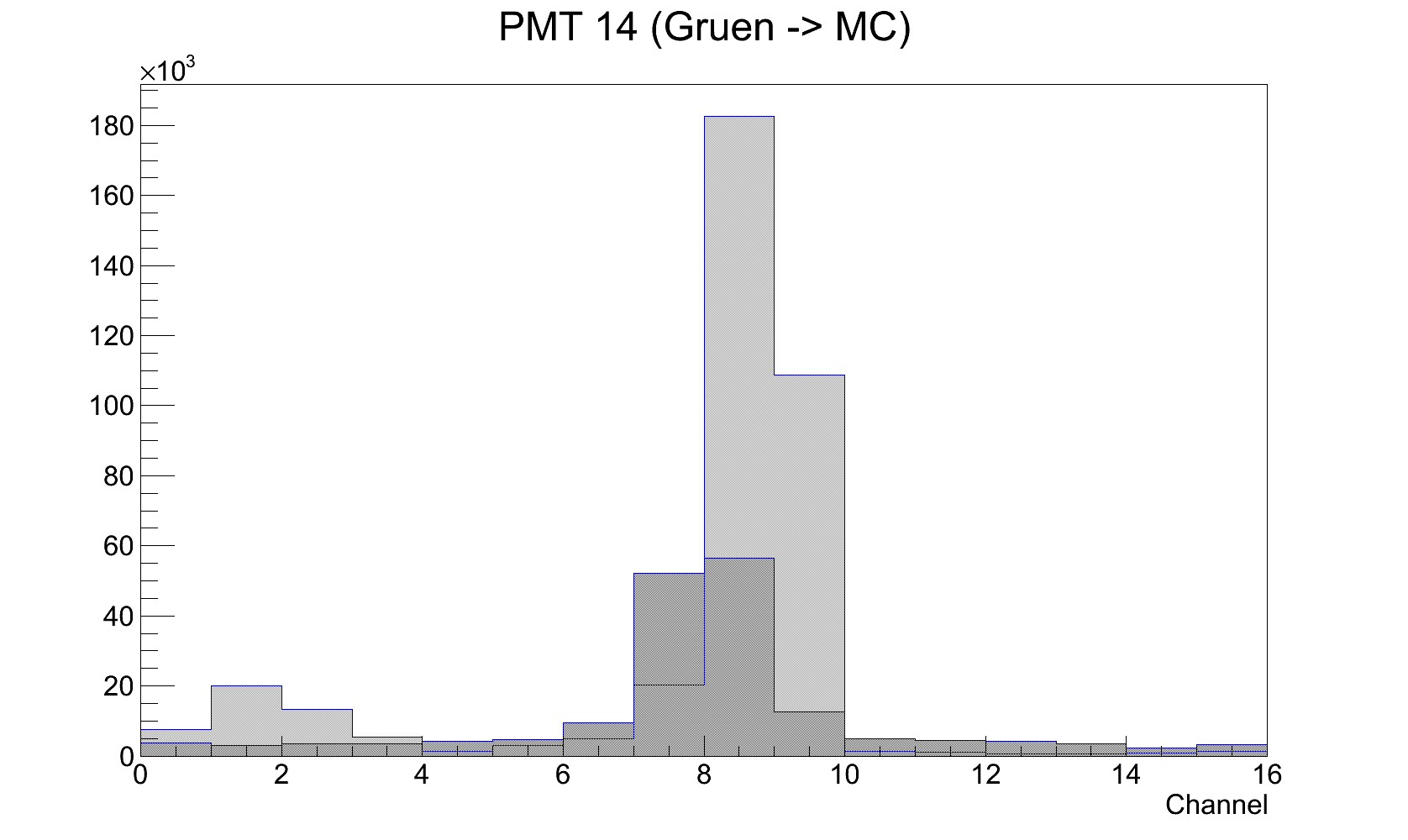 Julian Rieke
45
Time Spectra
Why can‘t we do more with the time spectra? MC looks very interesting!
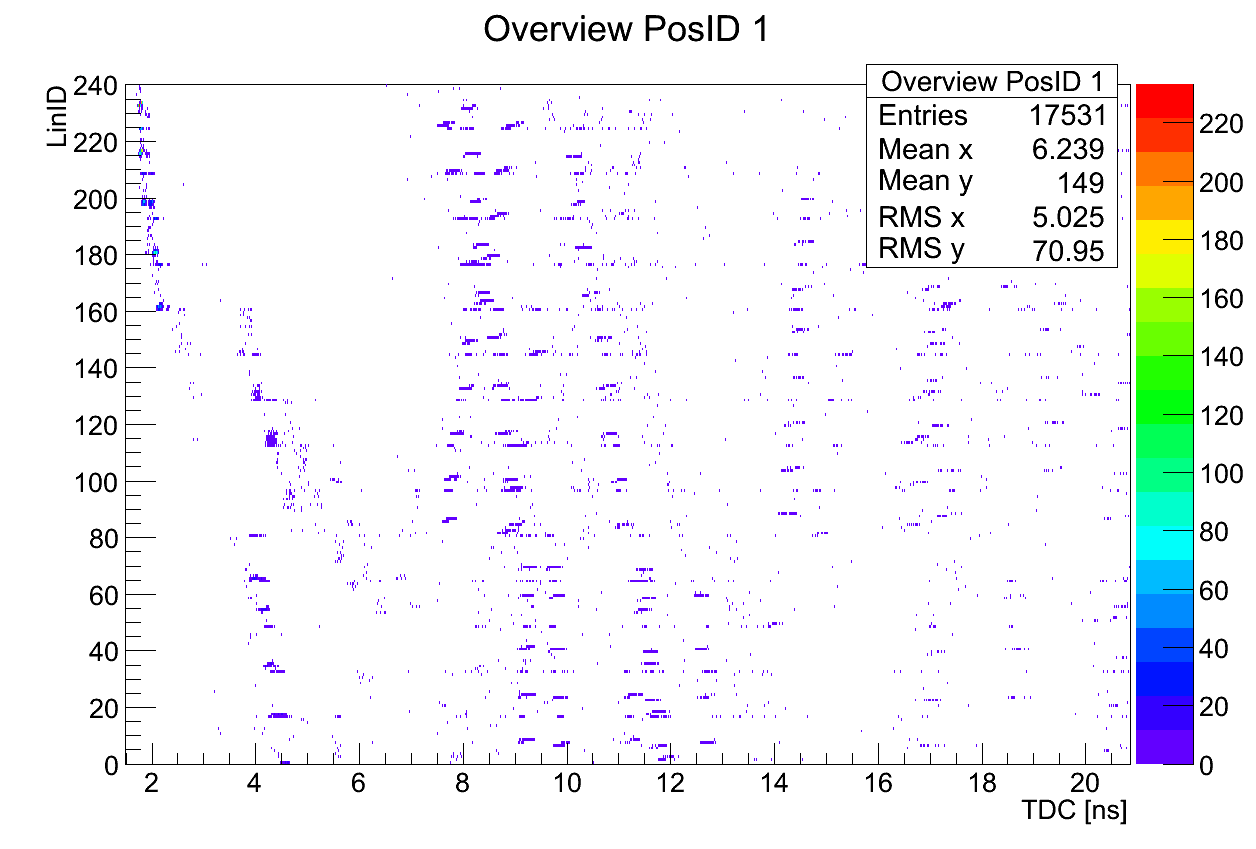 Julian Rieke
46
Time Spectra
Very complicated structure!
Just one leading and one trailing edge written out for every pixel in every event
All the interesting ‘late‘ structure ‘drowned‘ in direct hits
No measurement of absolute time available
Could be done by calibrating the direct photon peaks
Signal-to-Noise-ratio
→ 	Very messy business
→ 	Time information mainly used to focus out the 	direct hits
Julian Rieke
47